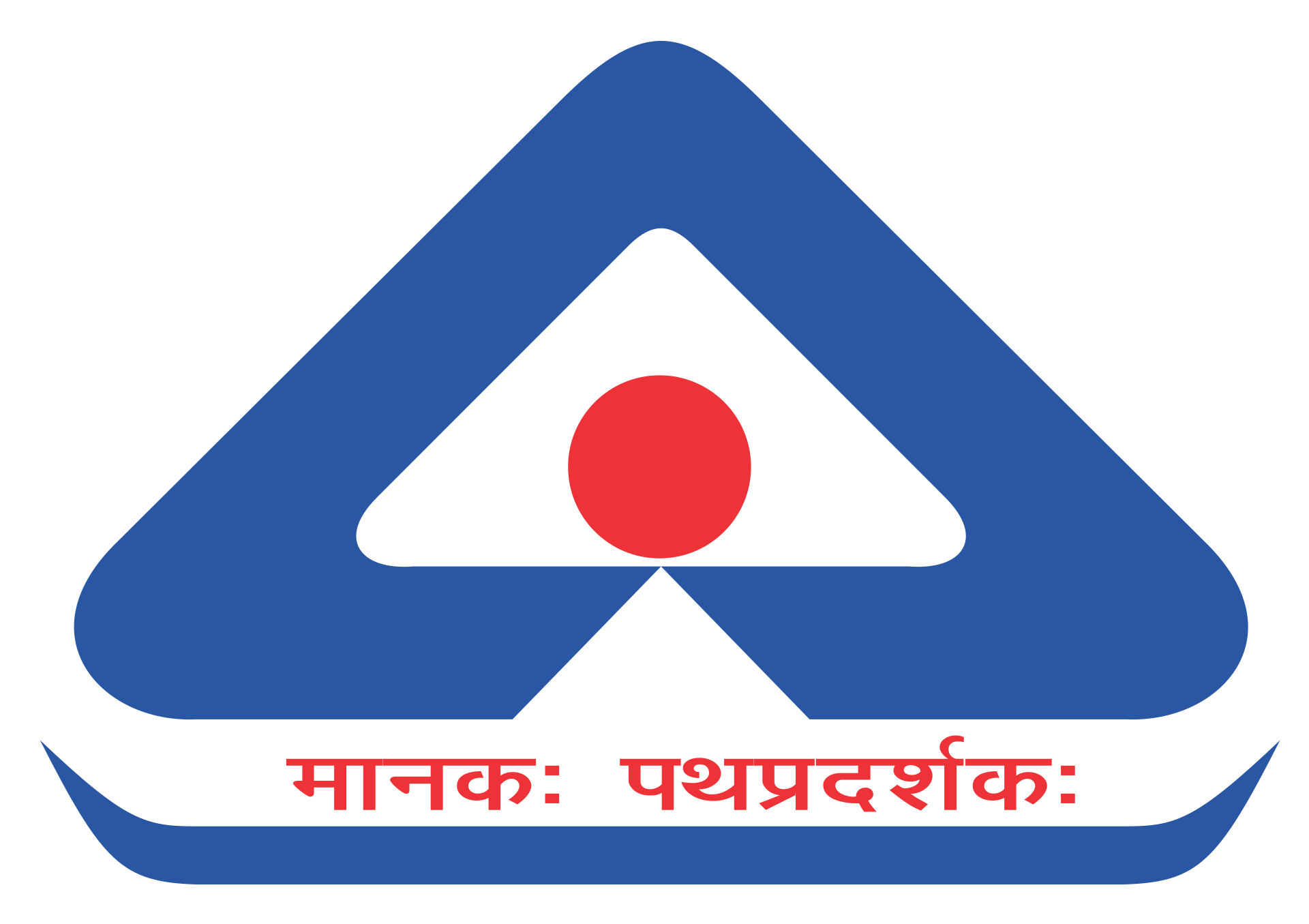 Indian Standards on Post Harvest Processing Equipment – Part 2
Bureau of Indian Standards
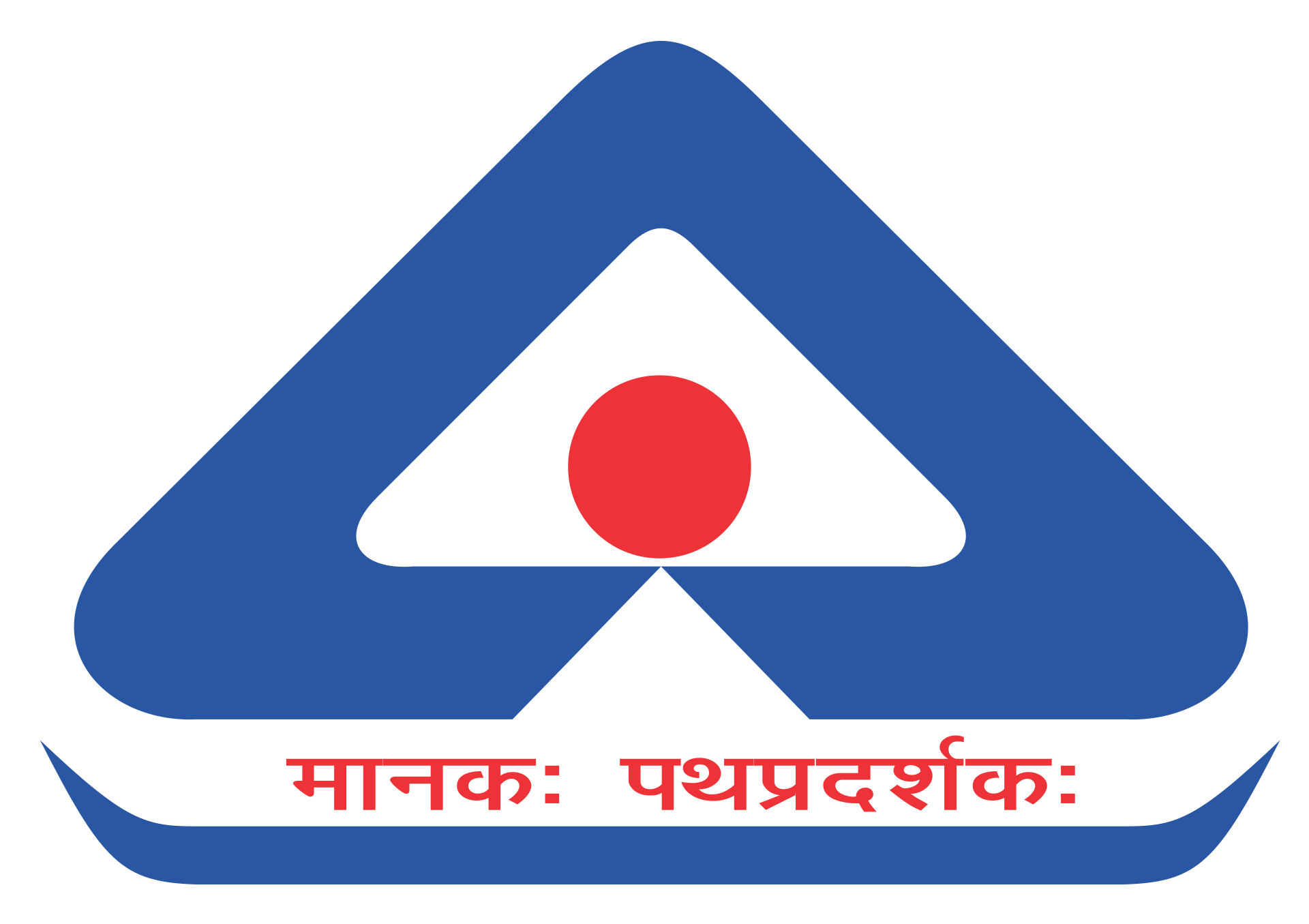 Chaff Cutting
Purpose of Chaff Cutting: Chaff cutting is essential for reducing the size of fodder crops to make them consumable for animals, as fodder grown at farms cannot be directly consumed.
Role in Animal Husbandry: Proper feed availability is crucial for the rapid growth of the animal husbandry sector, which is significant in countries like India that lead in milk production globally.
Mechanism of Chaff Cutters: Chaff cutters achieve size reduction of fodder crops through a cutting mechanism, which can be either manually or power operated.
Impact on Feed Efficiency: By cutting fodder into smaller pieces, chaff cutters improve the efficiency of feed consumption, contributing to better nutrition and productivity of livestock.
Importance of Standards: Adherence to Indian standards on chaff cutters is important to ensure the equipment's effectiveness, safety, and reliability in the feed preparation process.
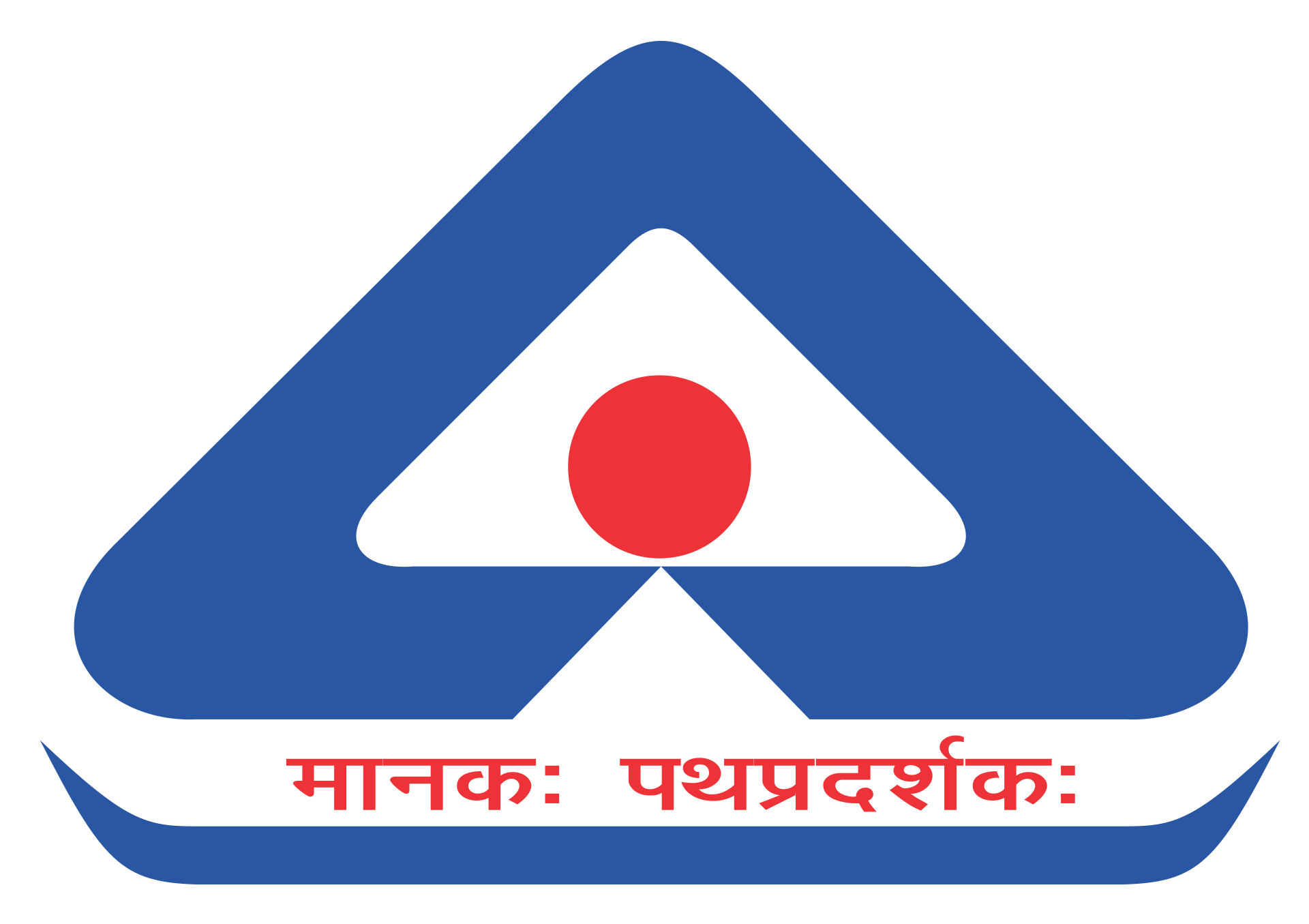 IS 11459 : 2024 POWER OPERATED CHAFF CUTTER — SPECIFICATION & TEST CODE
It covers material, construction, safety requirements and method of testing for power- operated chaff cutter run by electric motor, diesel engine, tractor PTO or any source providing the required rotary power.
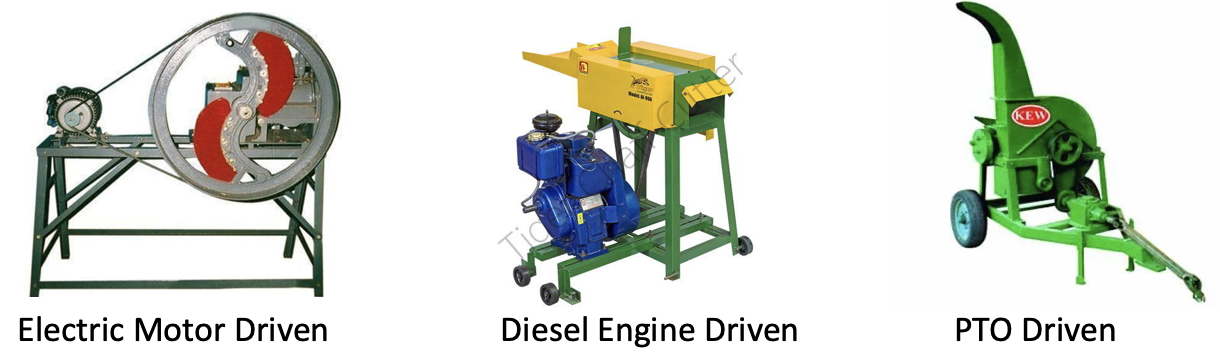 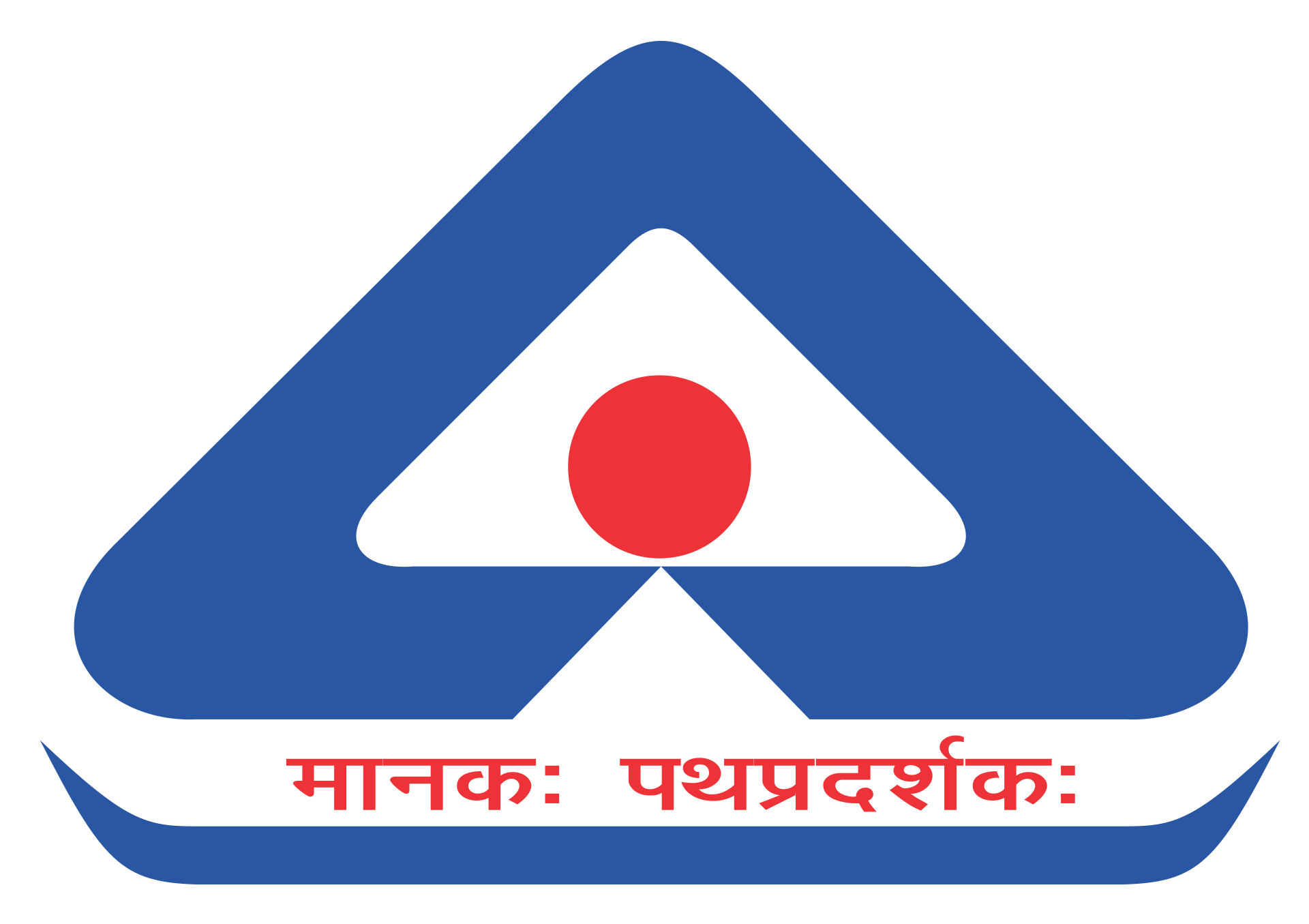 Types of Power-Operated Chaff Cutter on the basis of
IS 11459 : 2024 POWER OPERATED CHAFF CUTTER — SPECIFICATION & TEST CODE (First Revision)
IS 11459 : 2024 POWER OPERATED CHAFF CUTTER — SPECIFICATION & TEST CODE (First Revision)
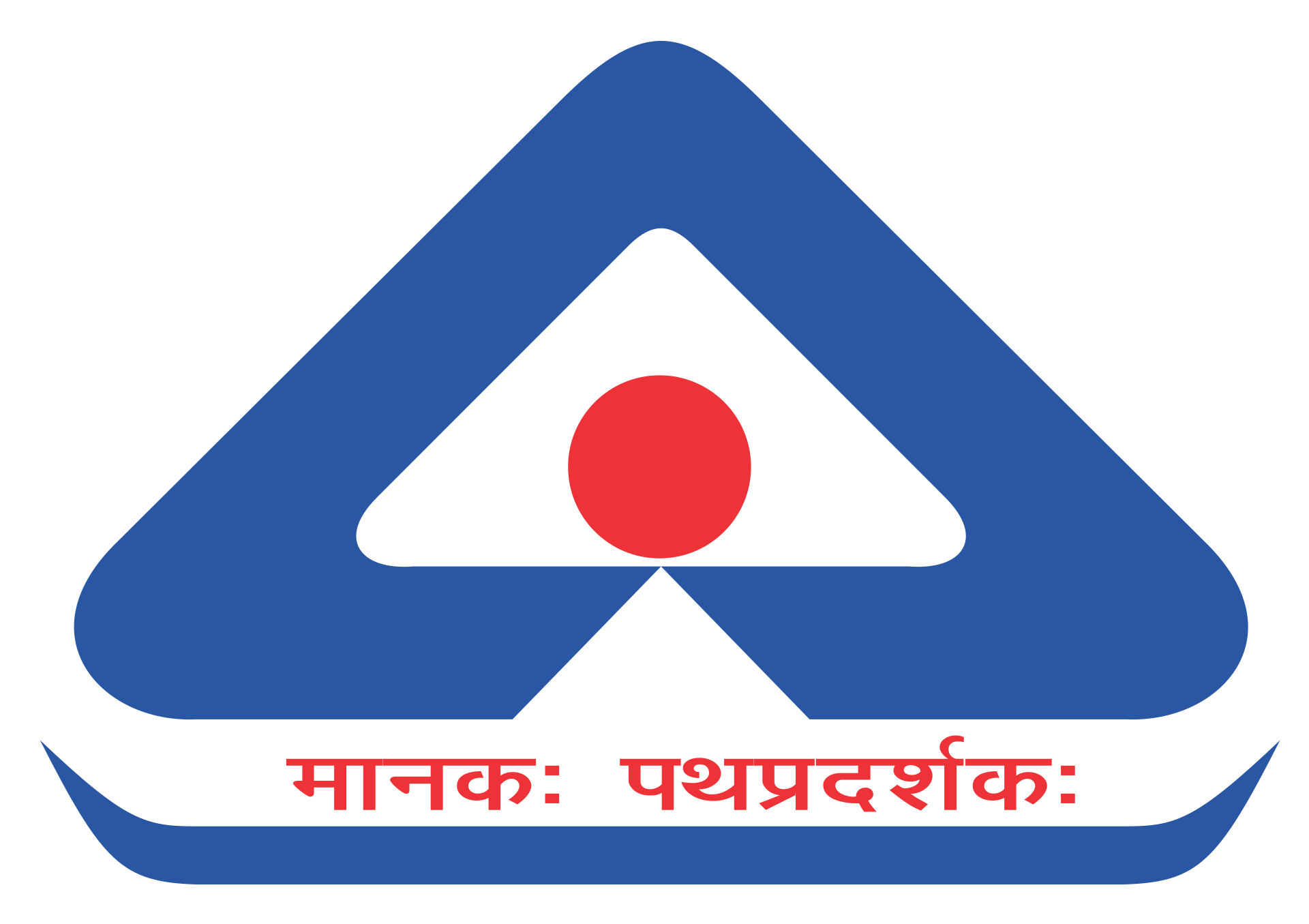 Material Requirements
MS – Mild Steel

CI – Cast Iron

AS – Alloy Steel
IS 11459 : 2024 POWER OPERATED CHAFF CUTTER — SPECIFICATION & TEST CODE (First Revision)
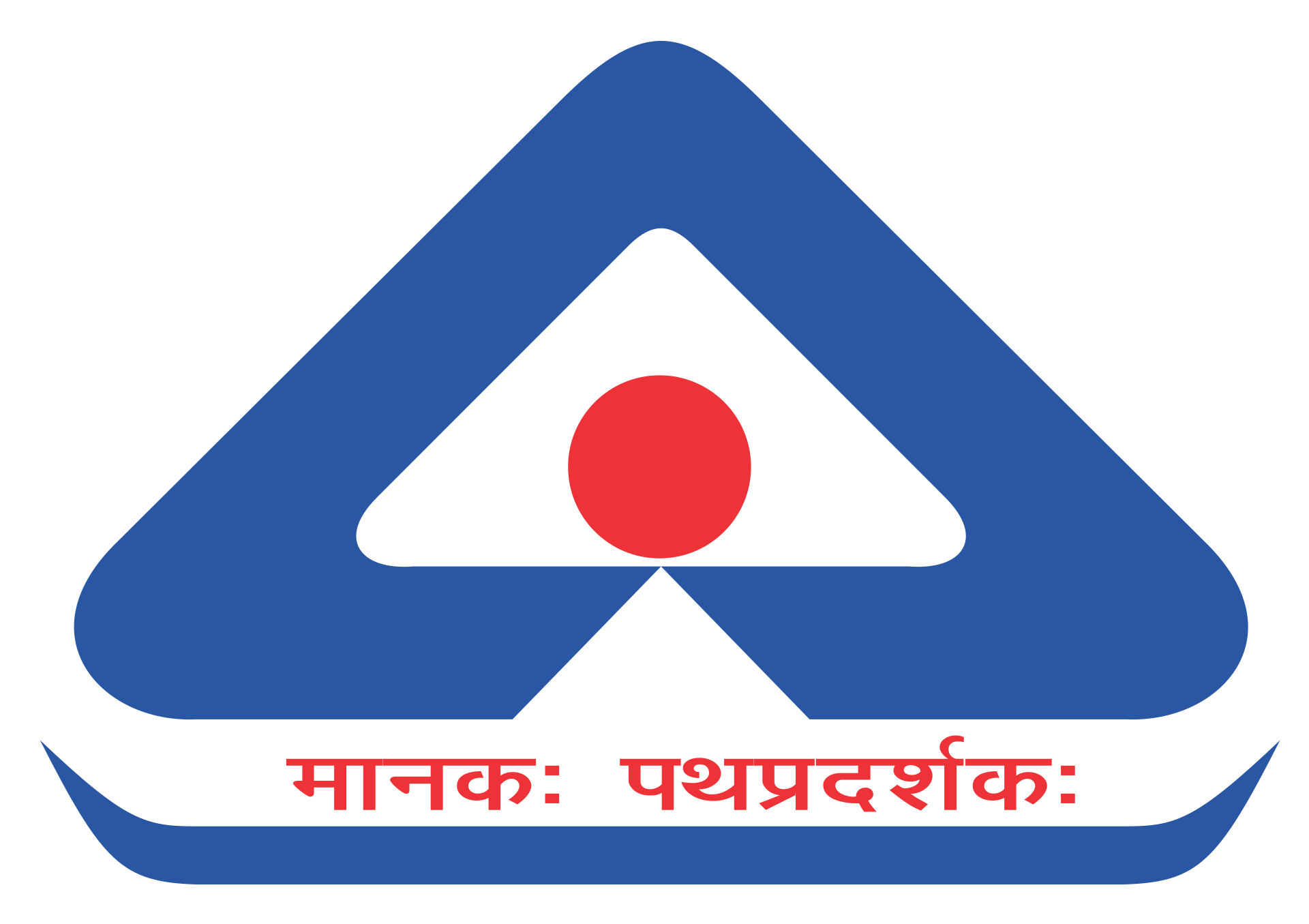 Constructional Requirements
IS 11459 : 2024 POWER OPERATED CHAFF CUTTER — SPECIFICATION & TEST CODE (First Revision)
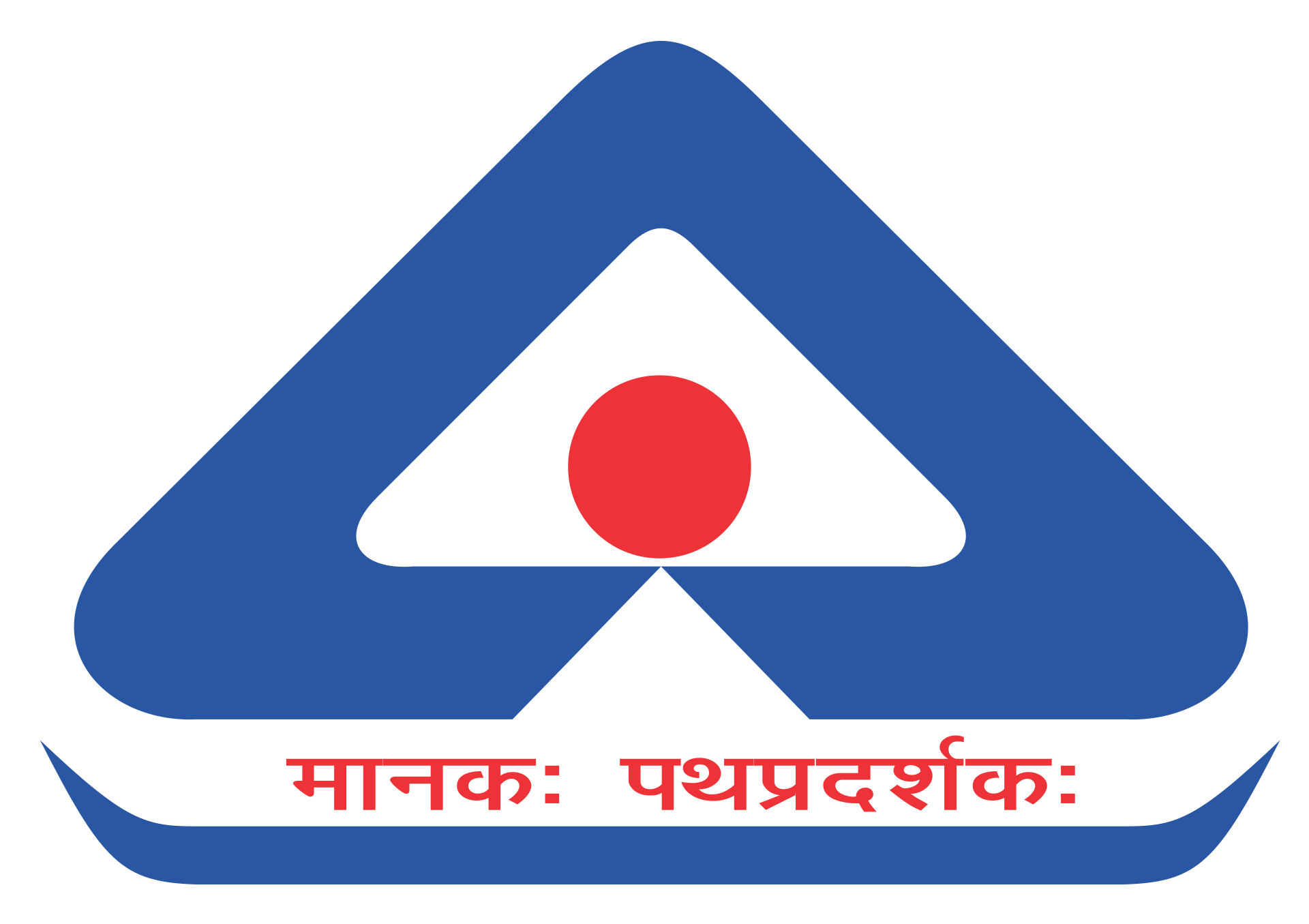 Tests : General
Checking of Specifications – e.g. make, model, type and dimensions etc.
Checking of Material – for all the components
Visual Observations – e.g. smoothness of castings, to check loose fasteners, welding of seams and other necessary provisions etc.
Tests : at no-load
Power Consumption – by running chaff cutter for 30 min 
Visual Observations – e.g. to check any marked oscillation, knocking, slippage in belts, bearing temperature etc.
Tests : at Load
To check quality and quantity of cut piece.
Power requirement
Performance index
Blowing efficiency
IS 11459 : 2024 POWER OPERATED CHAFF CUTTER — SPECIFICATION & TEST CODE (First Revision)
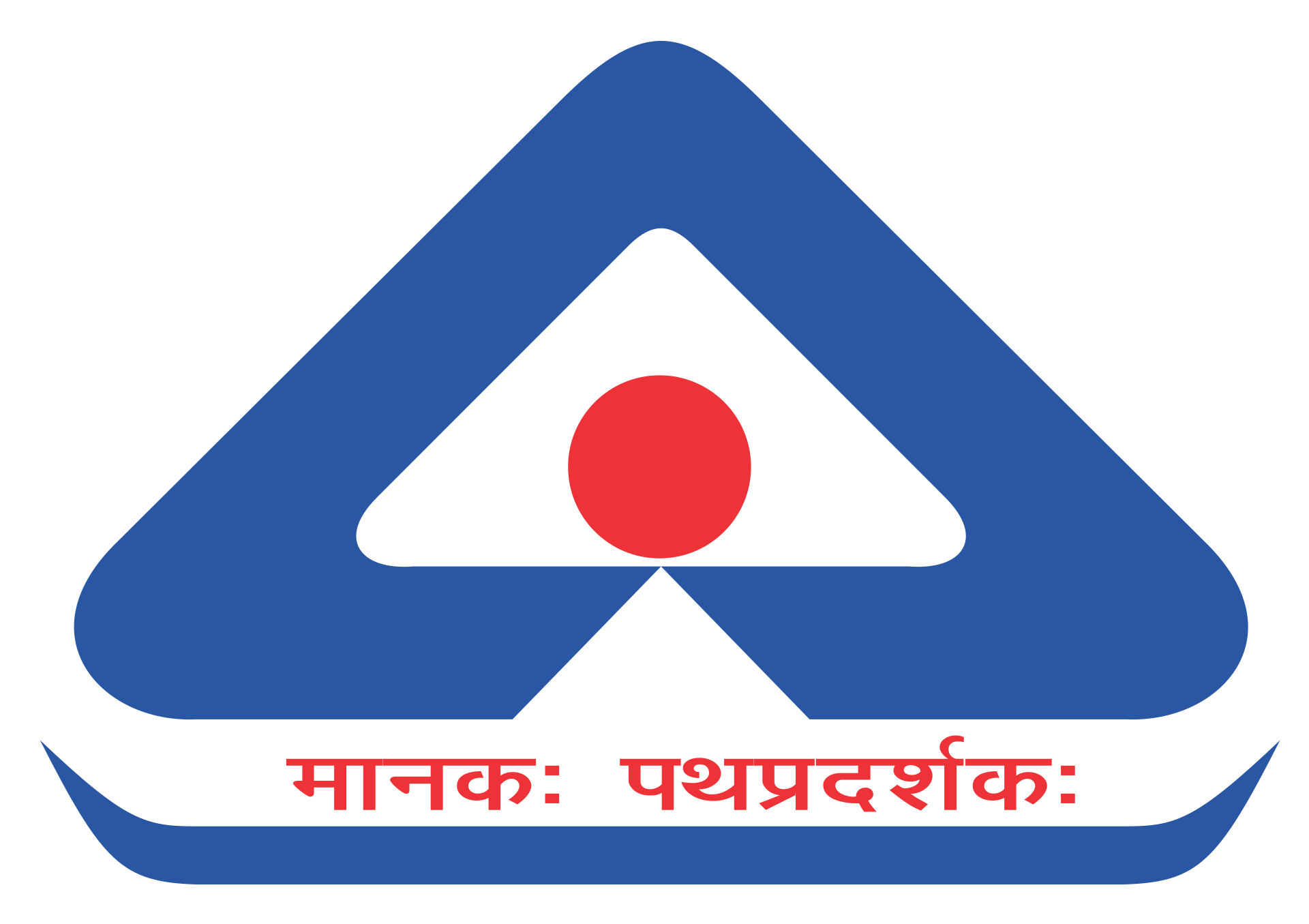 Safety Requirements
Workmanship and Finish
All components should free from cracks
Welding should be non-porous
Avoiding sharp corners and protruding fasteners
Suitably painted
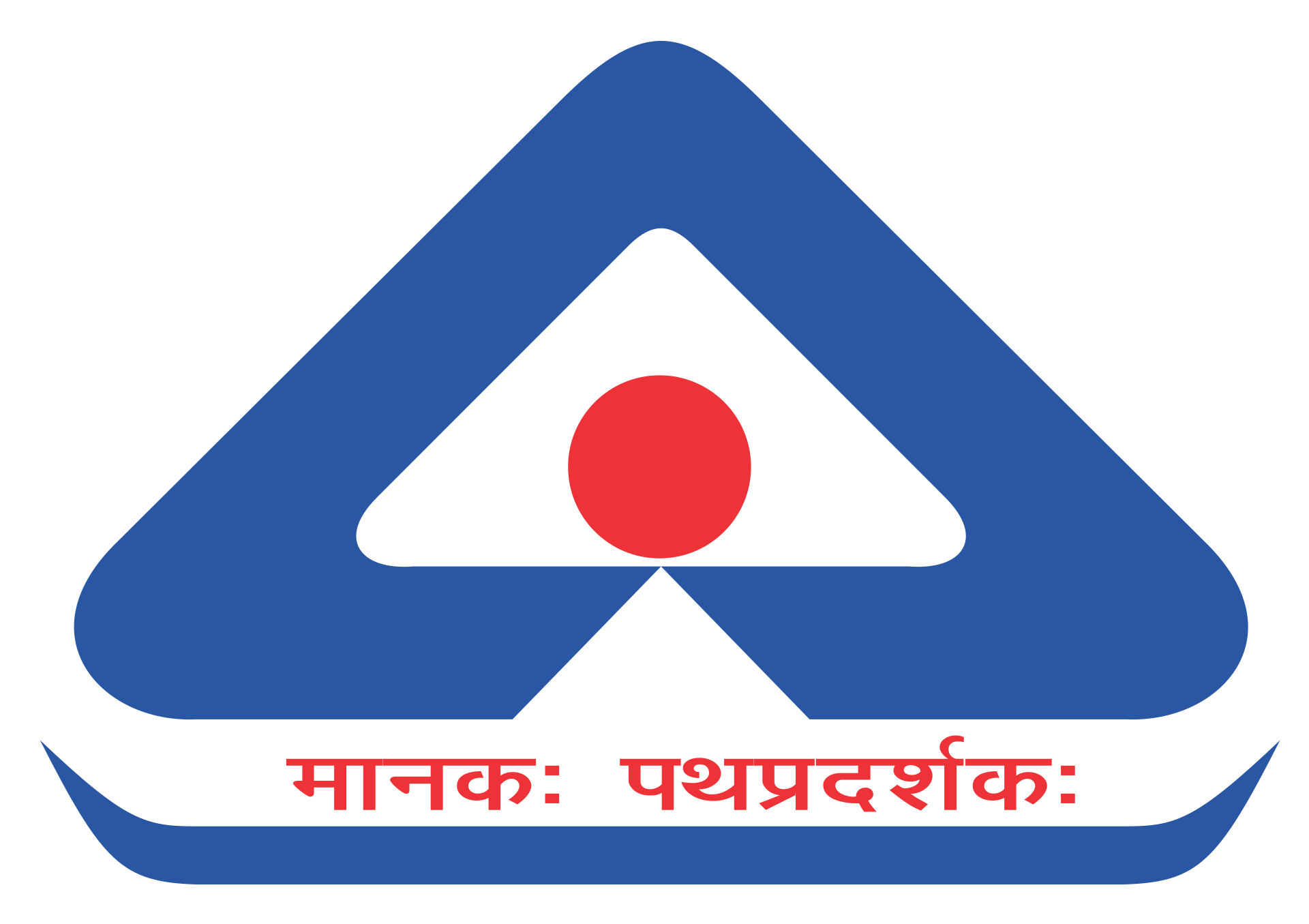 Indian Standards on chaff cutters and maize sheller (click to view)
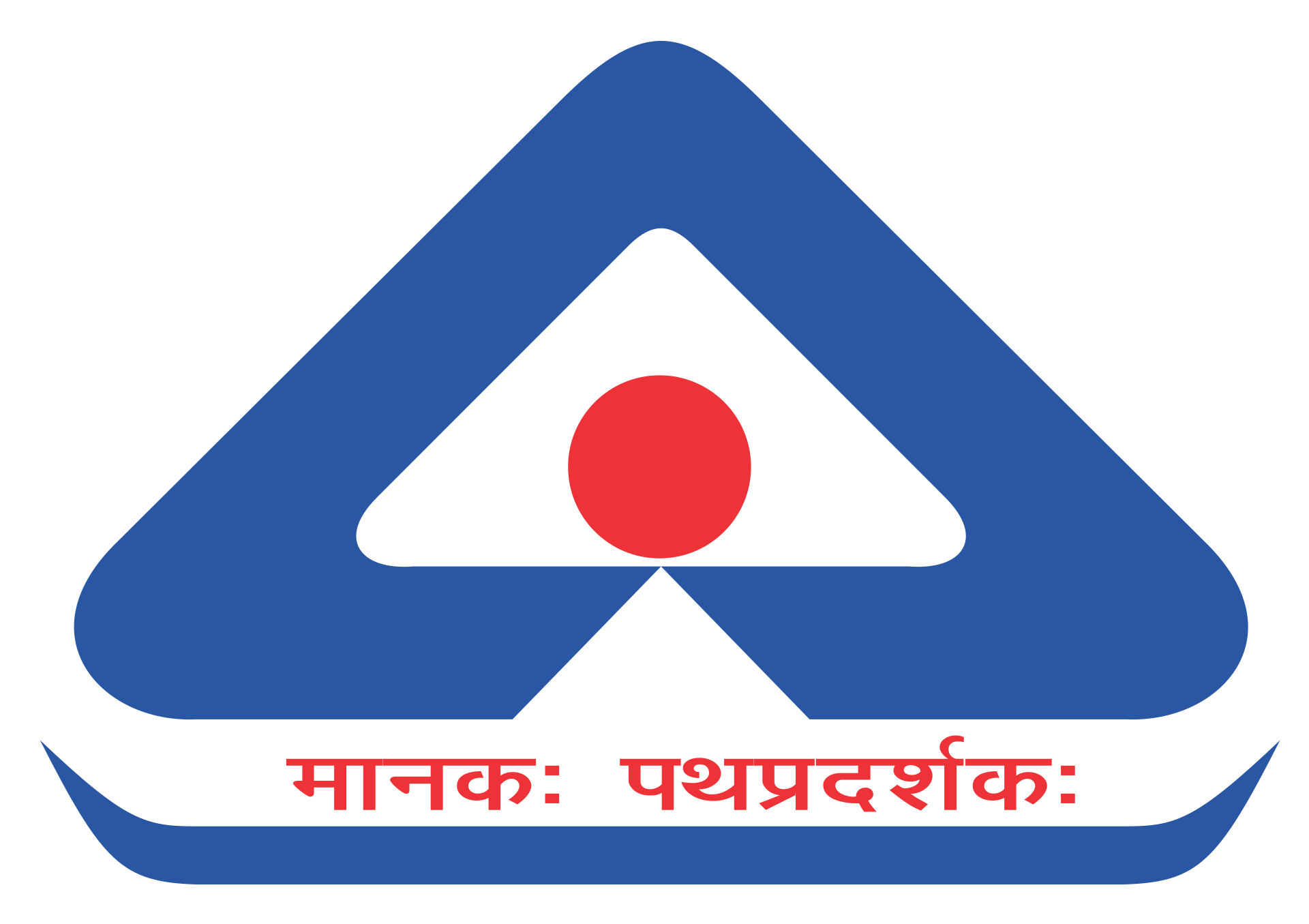 Fruit and Vegetable Processing
Fruit and vegetable processing encompasses a range of activities aimed at preserving and enhancing the quality and value of fresh produce. Here’s a brief overview of what it covers:
Cleaning and Sorting: Initial steps involve washing and sorting fruits and vegetables to remove dirt, debris, and damaged items.
Cutting and Slicing: Preparation of produce into desired shapes and sizes, readying them for further processing.
Blanching: Brief heating to deactivate enzymes, improve color retention, and ensure product safety.
Juicing and Extracting: Extraction of juices and essential oils for beverages or flavoring.
These processes play a crucial role in meeting consumer demand for convenient, nutritious, and flavorful fruit and vegetable products year-round.
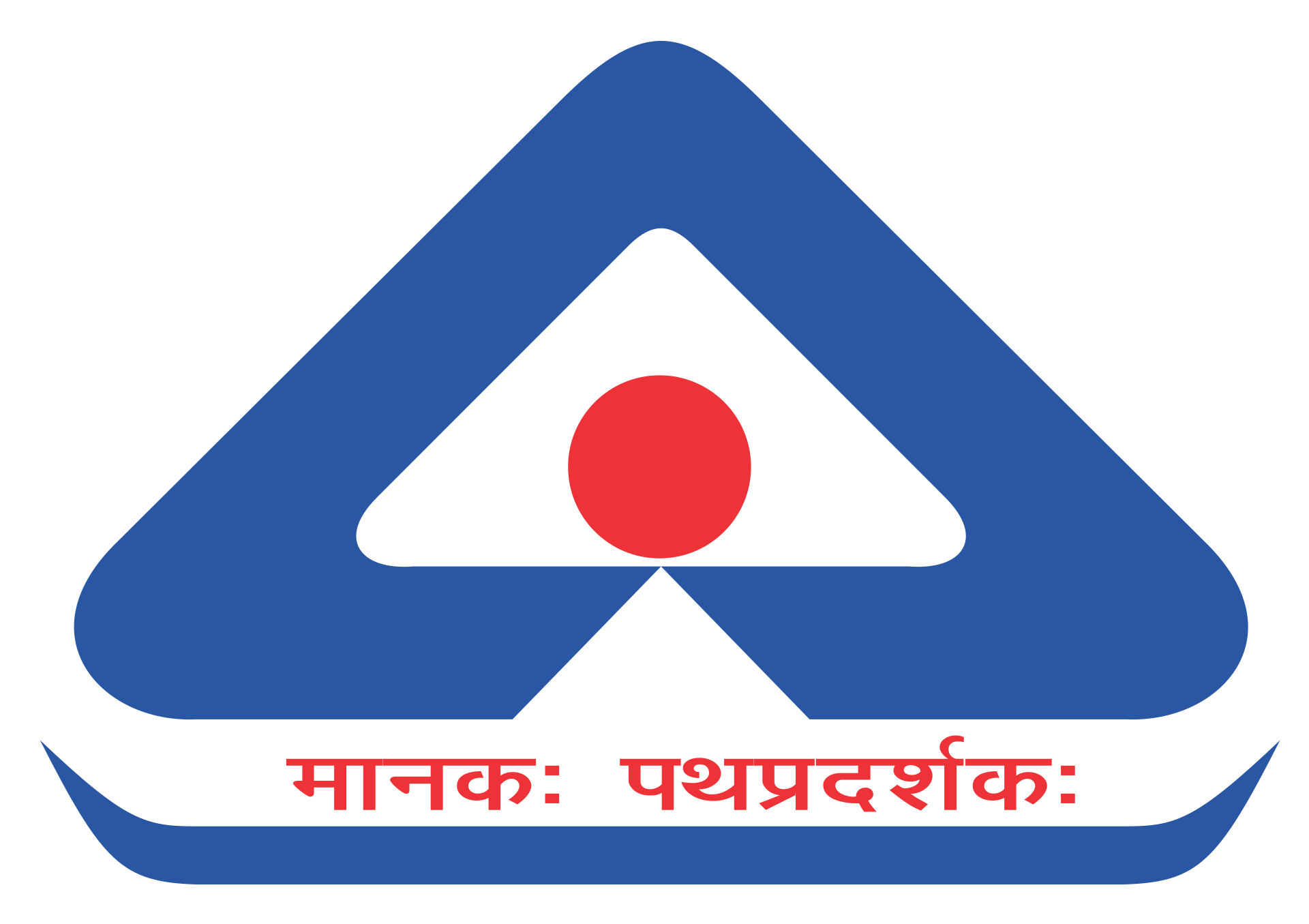 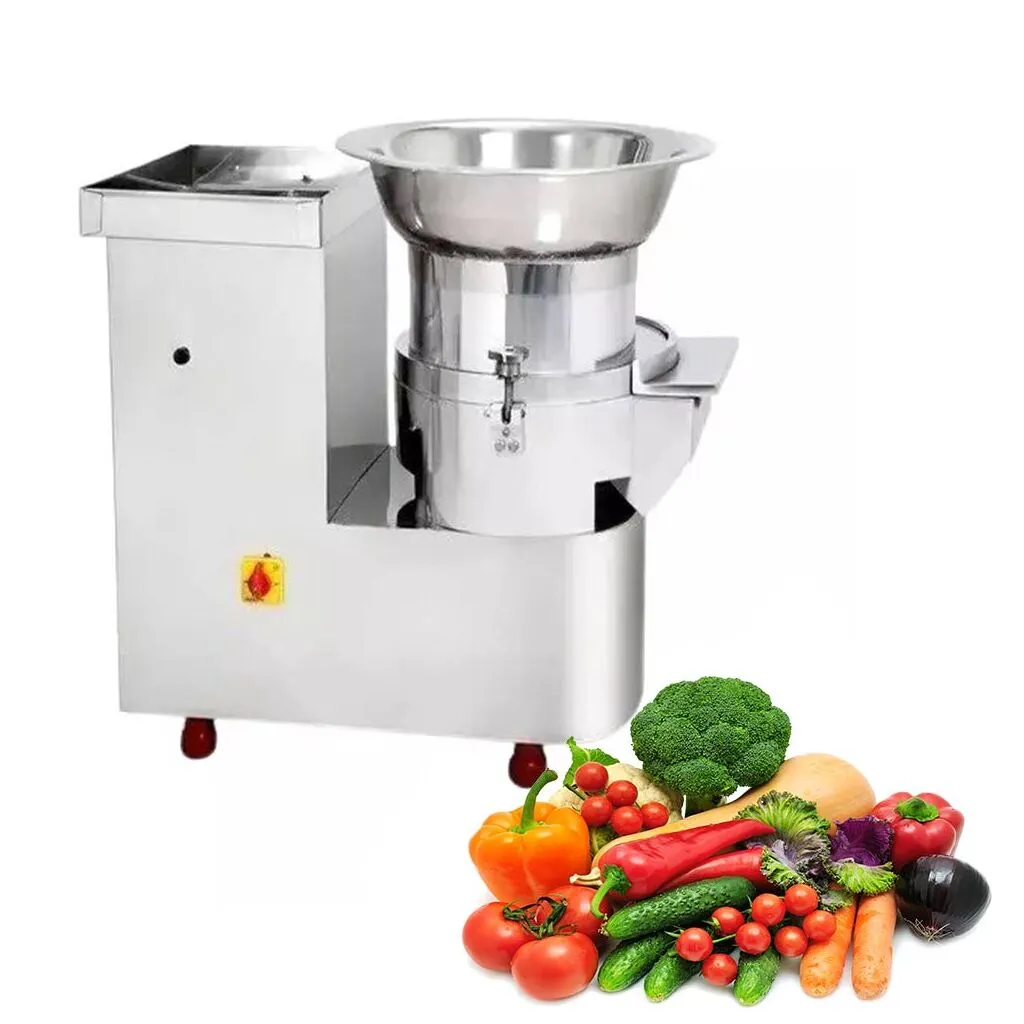 IS 18145 : 2023 VEGETABLE CUTTING MACHINE — SPECIFICATION
It covers safety and hygiene requirements for the power operated vegetable cutting machine
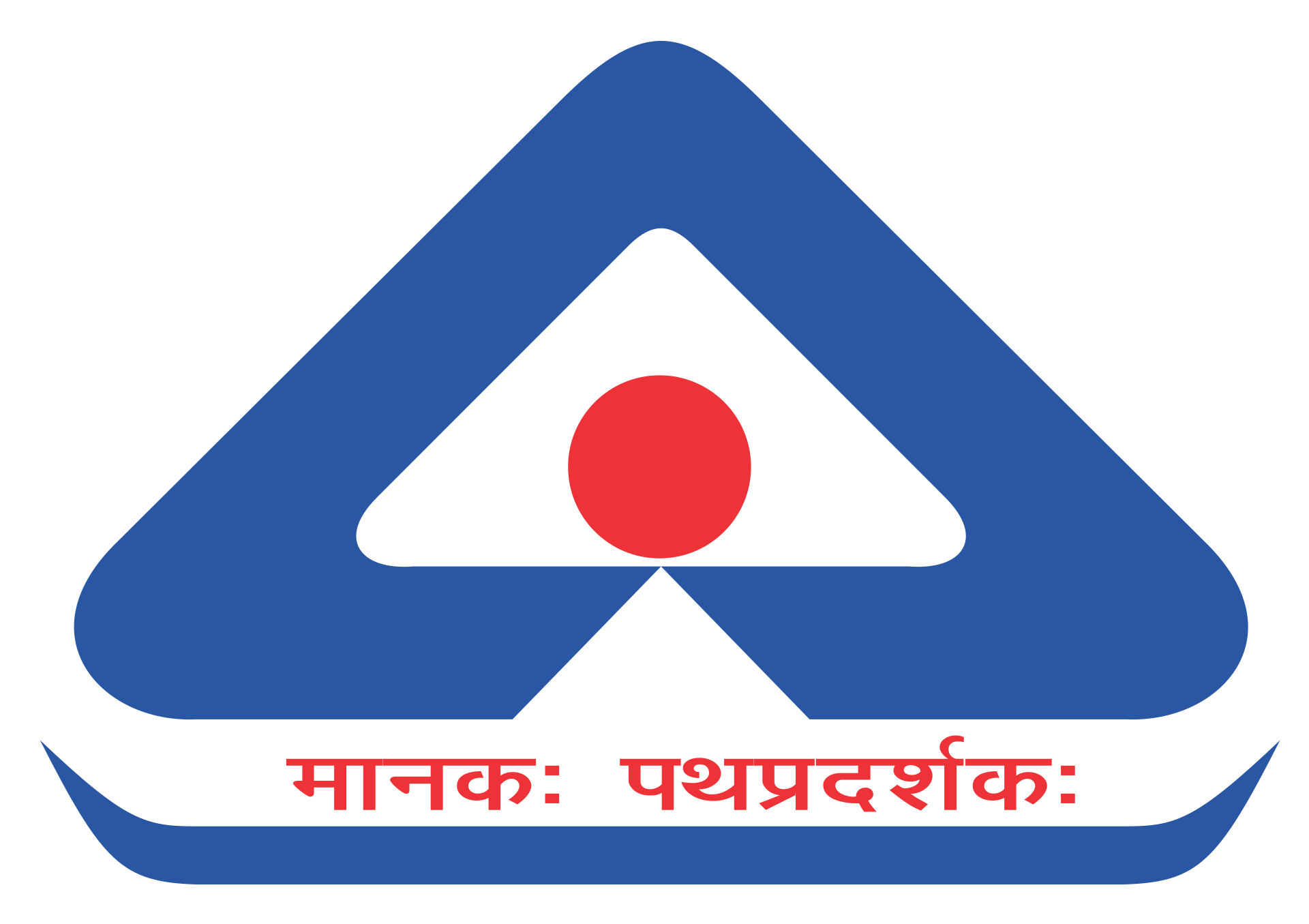 IS 18145 : 2023 VEGETABLE CUTTING MACHINE — SPECIFICATION
Two types of Vegetable Cutting Machines
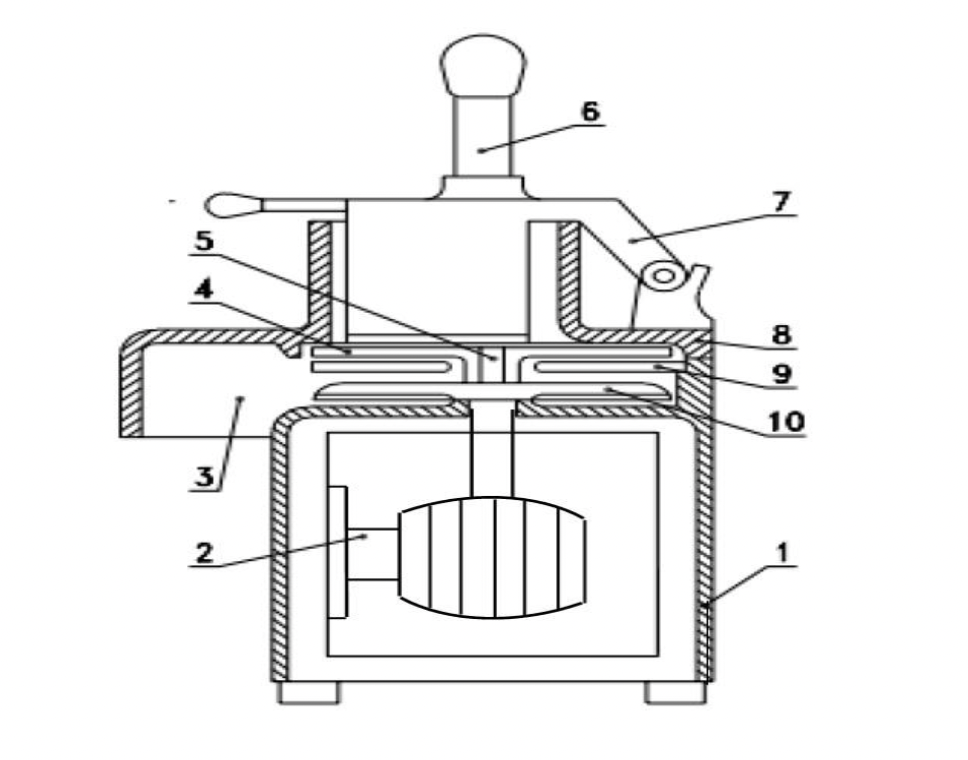 1) Main frame
2) Electric motor
3) Delivery chute
4) Cutting device
5) Shaft
6) Plunger (removable)
7) Pusher device
8) Feed chute
9) Fixed plate
10) Ejector
Type – 1 Machine with rotating cutting device
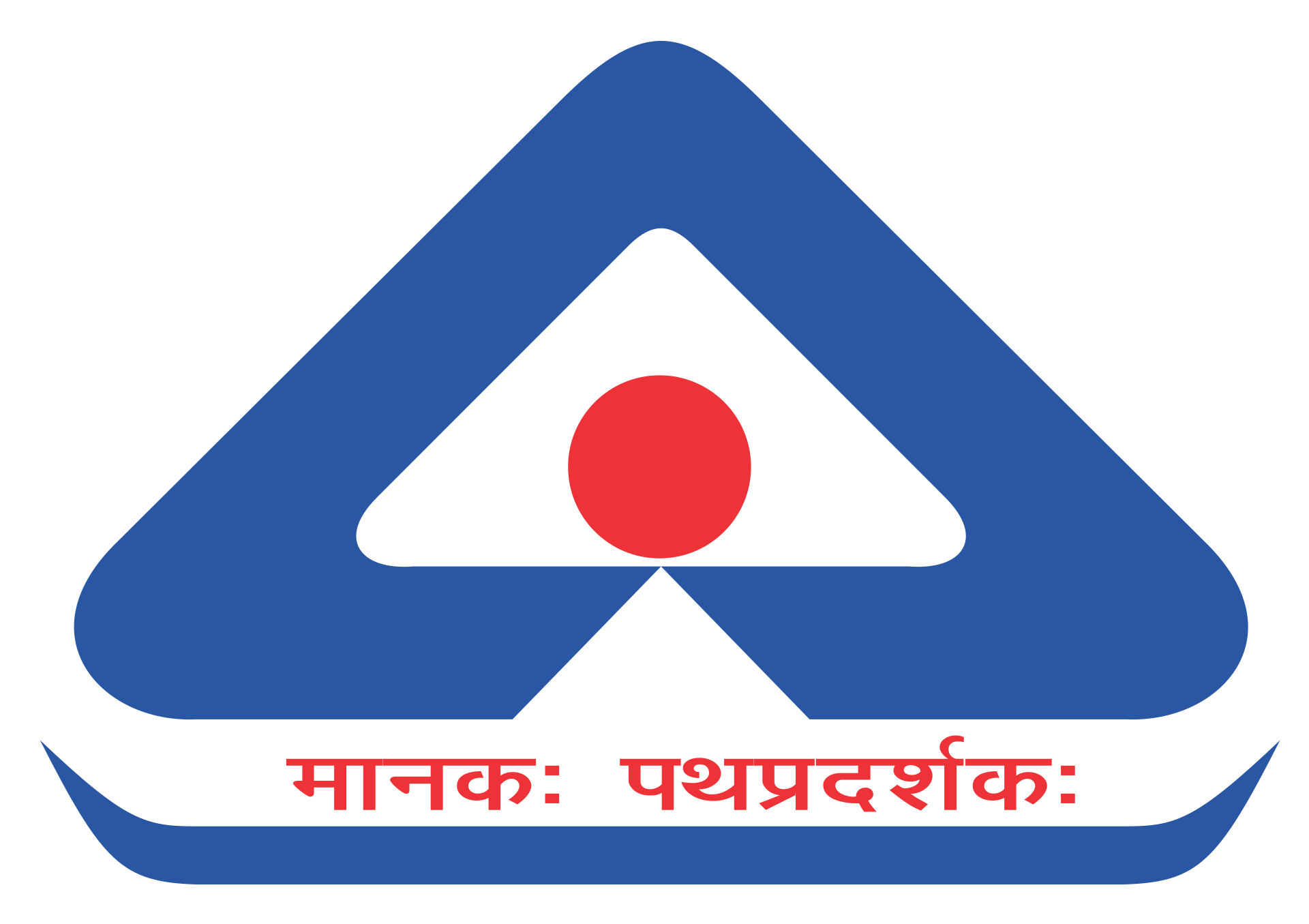 IS 18145 : 2023 VEGETABLE CUTTING MACHINE — SPECIFICATION
Two types of Vegetable Cutting Machines
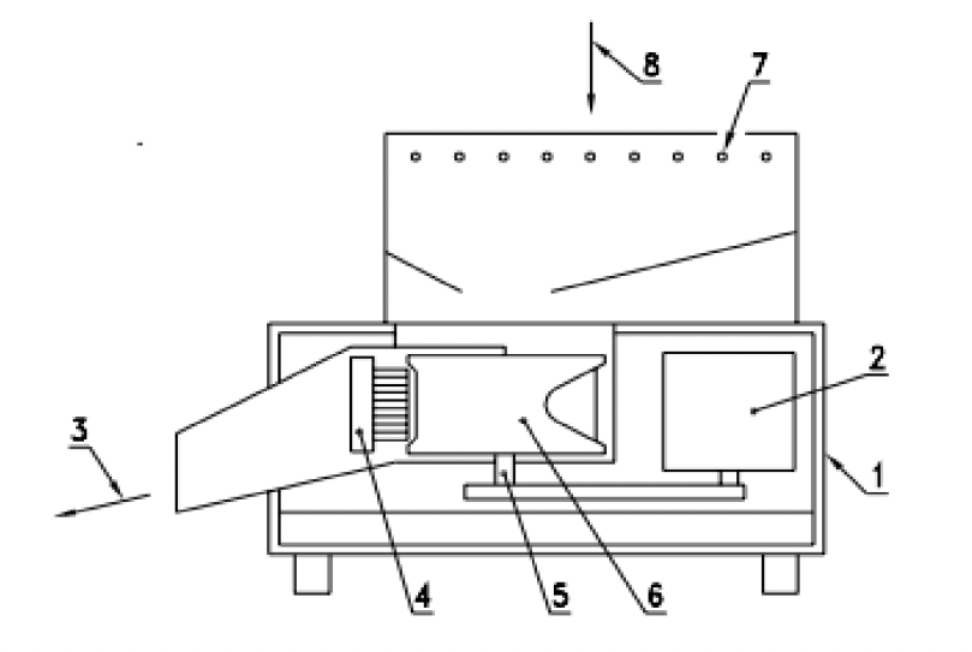 1) Body
2) Motor
3) Delivery chute
4) Cutting device
5) Shaft
6) Rotating drum
7) Fixed grid
8) Feed hopper
Type – 2 Machine with rotary drum
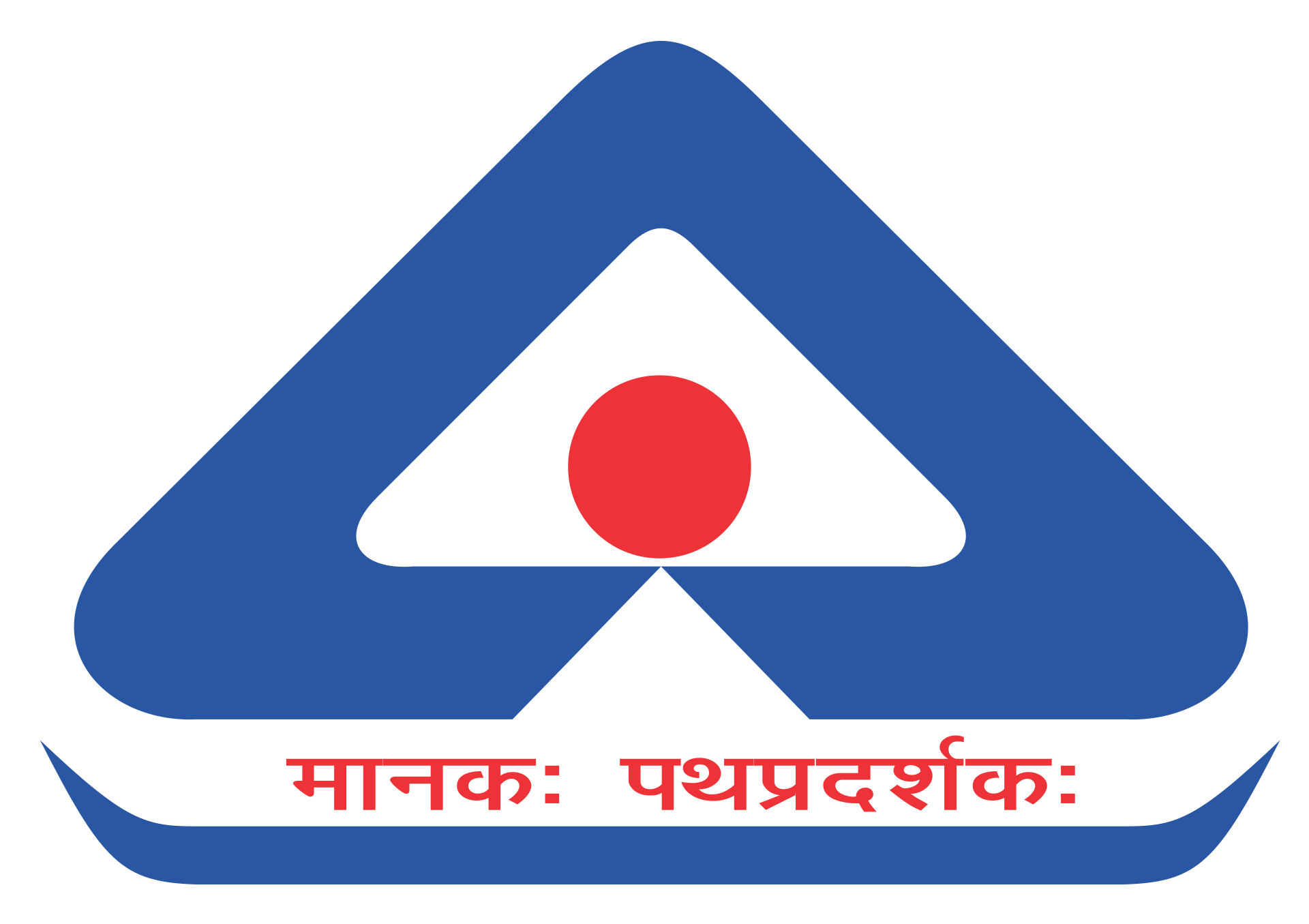 IS 18145 : 2023 VEGETABLE CUTTING MACHINE — SPECIFICATION
General Requirements
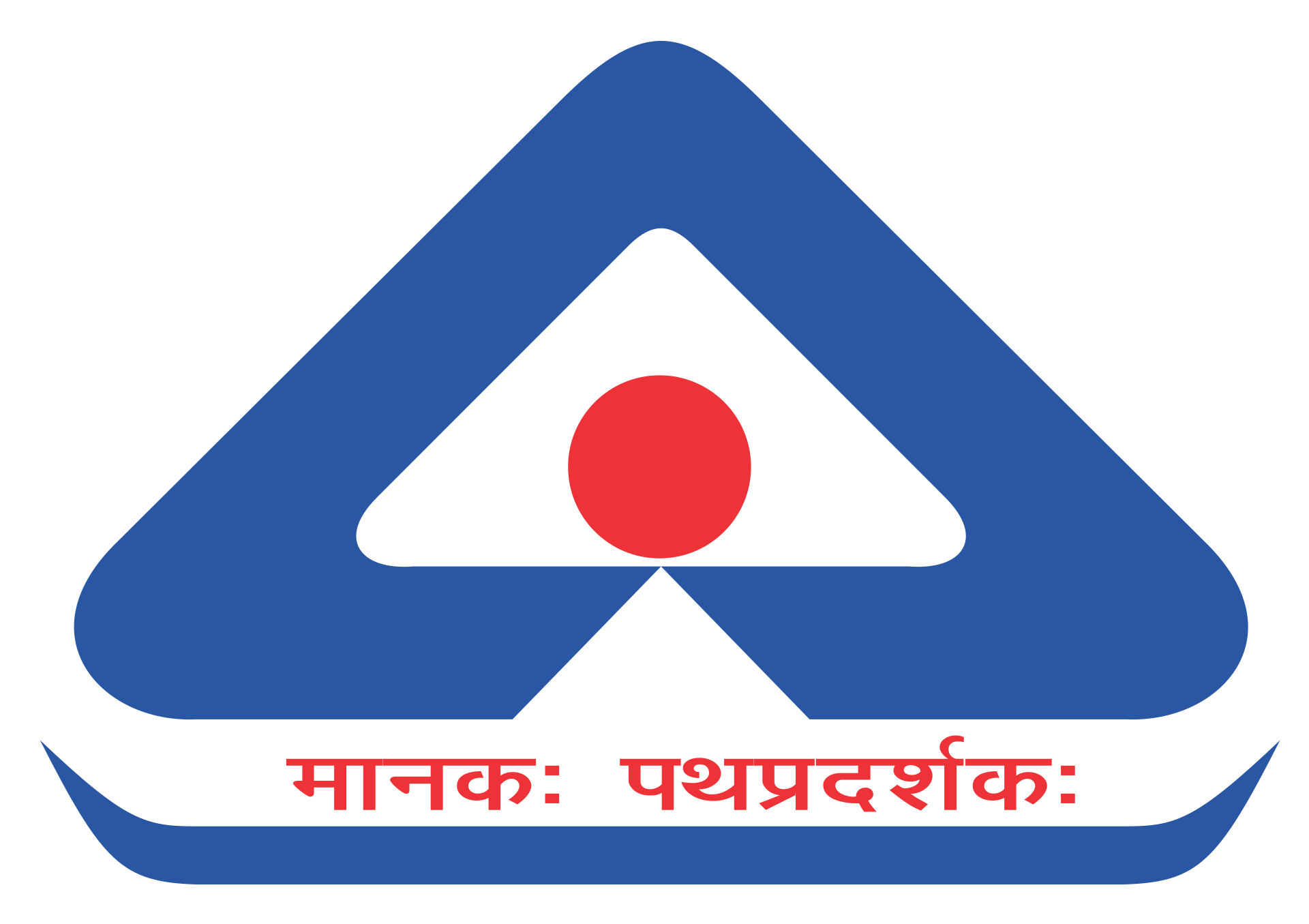 IS 18145 : 2023 VEGETABLE CUTTING MACHINE — SPECIFICATION
Additional Accessories and Surrounding Conditions
Machine should be placed on smooth surface without any crevices or pits
place of installation it to be provided with good drainage facility, and should be well aerated
with good lighting.
Appropriate water supply
Quality of water used in cleaning machine
Adequate safe and potable water ae per IS 10500
Storage tanks for water shall be kept covered
Periodical chemical and microbiological analysis of water
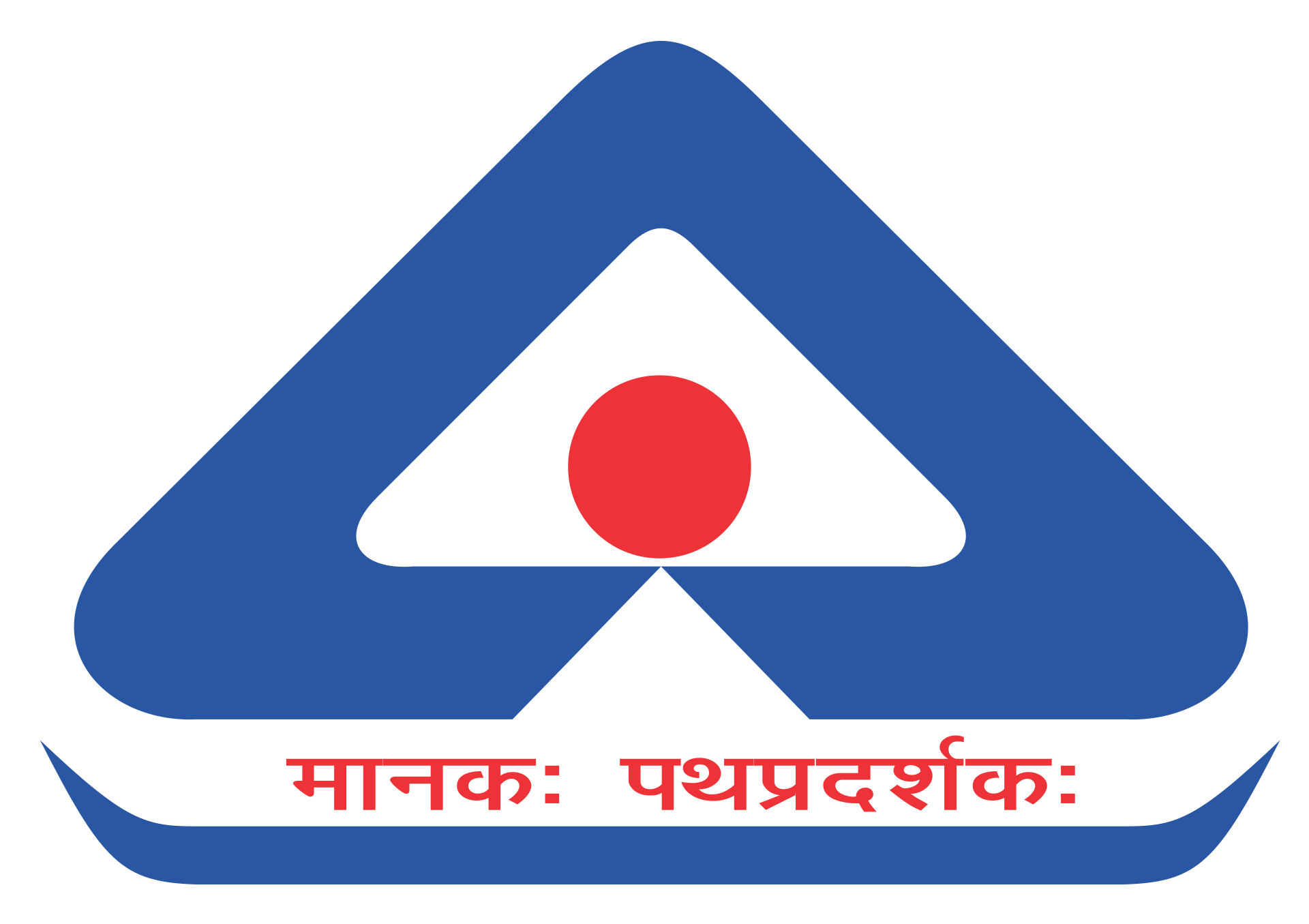 IS 18145 : 2023 VEGETABLE CUTTING MACHINE — SPECIFICATION
Hygienic Conditions
strict hygienic conditions are to be followed as per IS 2491
Hygiene in Operation
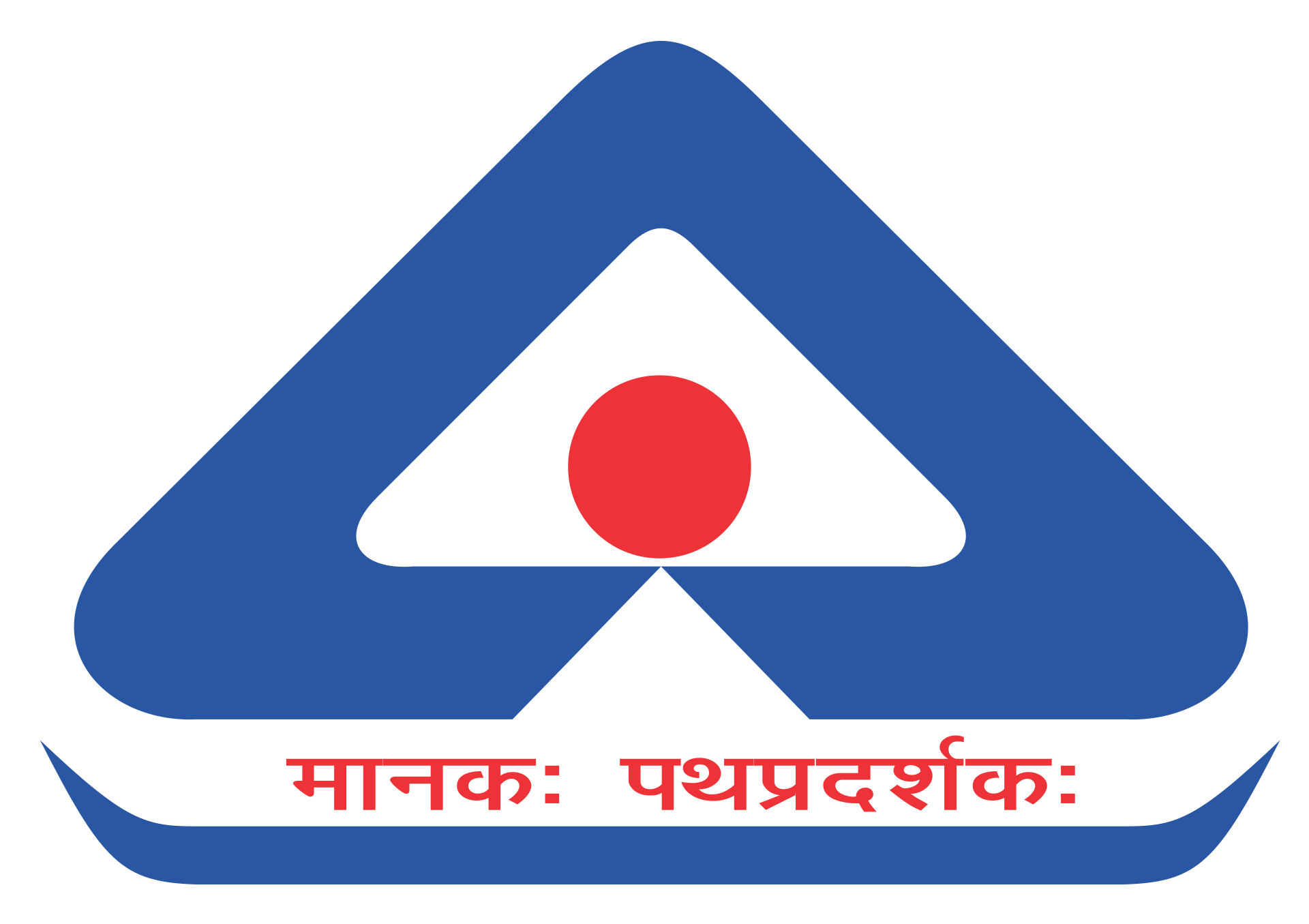 Important Standards on Fruit & Vegetable Processing (click to view)
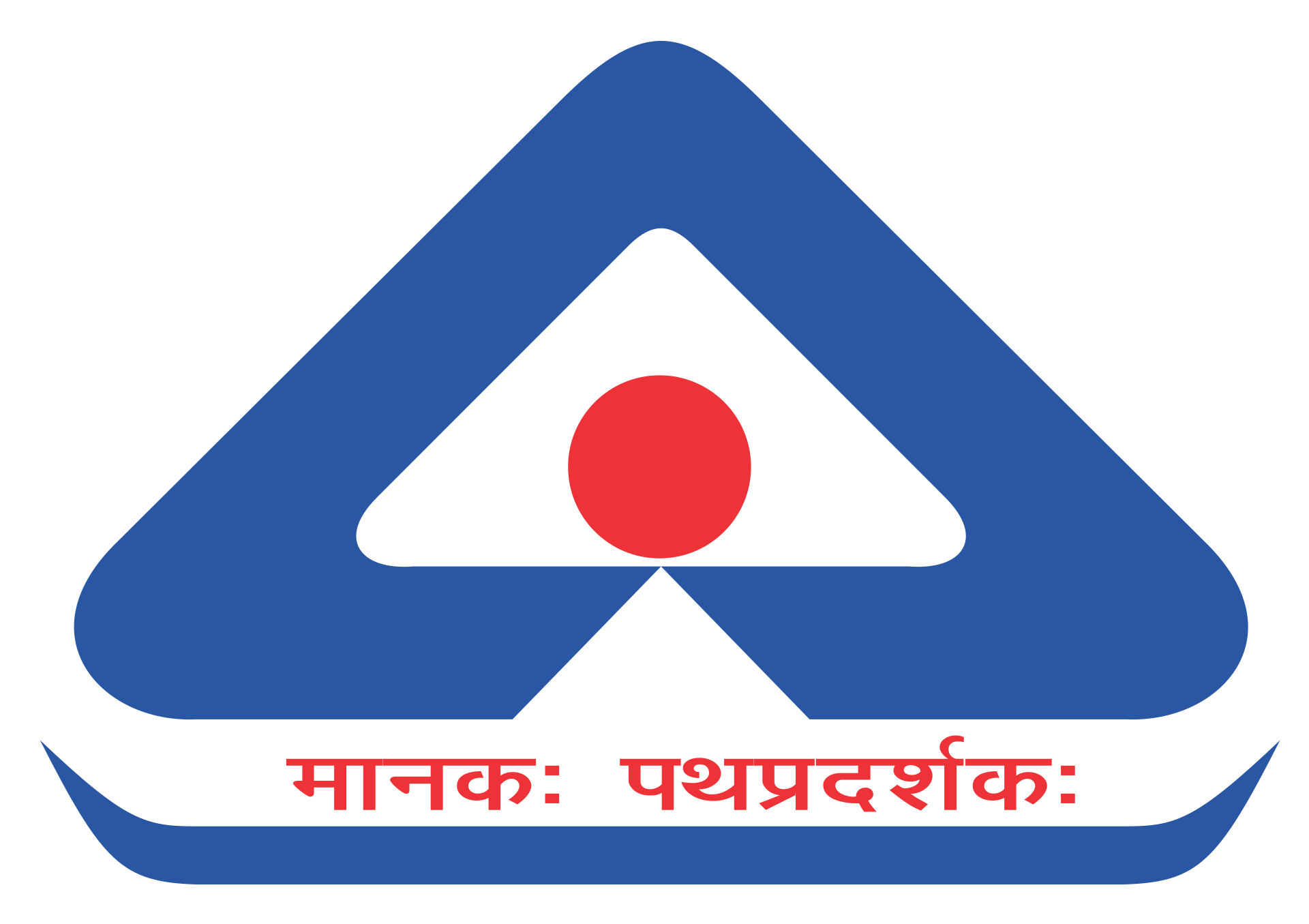 Seed Cotton Processing
Seed cotton processing for seed production involves specific procedures to ensure the extraction of high-quality cotton seeds. Here’s an outline of what it covers:

Cleaning: Removal of debris, leaves, and other non-seed materials from the harvested seed cotton.
Delinting: Separation of cotton lint from the seeds using a mechanical lint cleaner, ensuring seeds are free from lint fibers.
Drying: Reduction of moisture content in seeds to prevent mold growth and maintain seed viability during storage.
Grading: Sorting seeds based on size, weight, and quality criteria to ensure uniformity and optimal planting performance. 

Nowadays, seed delinting, a critical process, can be achieved through following methods:

Manual Acid (H2SO4) Delinting — Often conducted by farmers in the field.
Gas (HCL) Delinting — Industrial method
Machinery Dilute Acid (H2SO4) Delinting — Industrial method
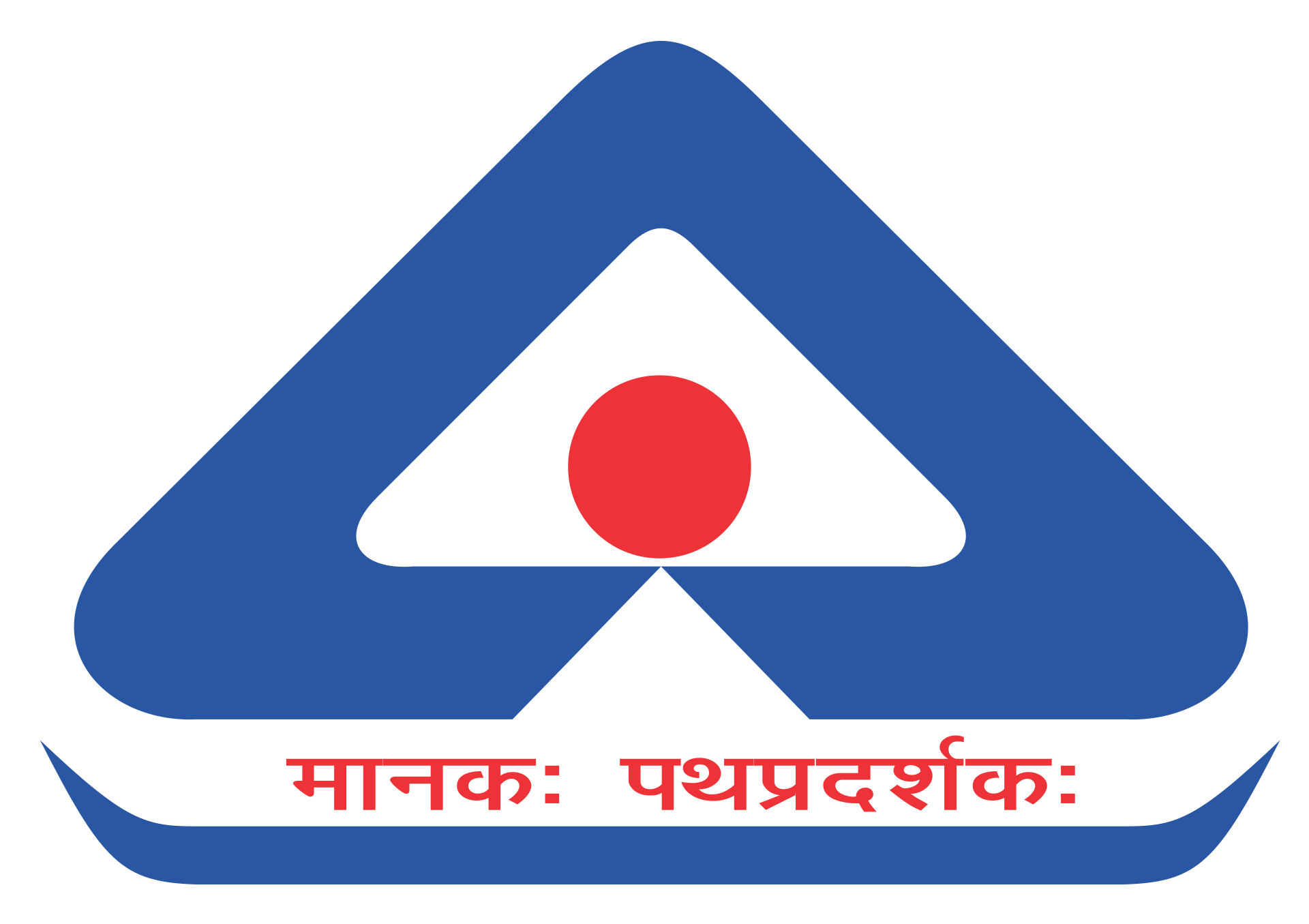 Indian Standards on Seed Cotton Delinting Equipment (click to view)
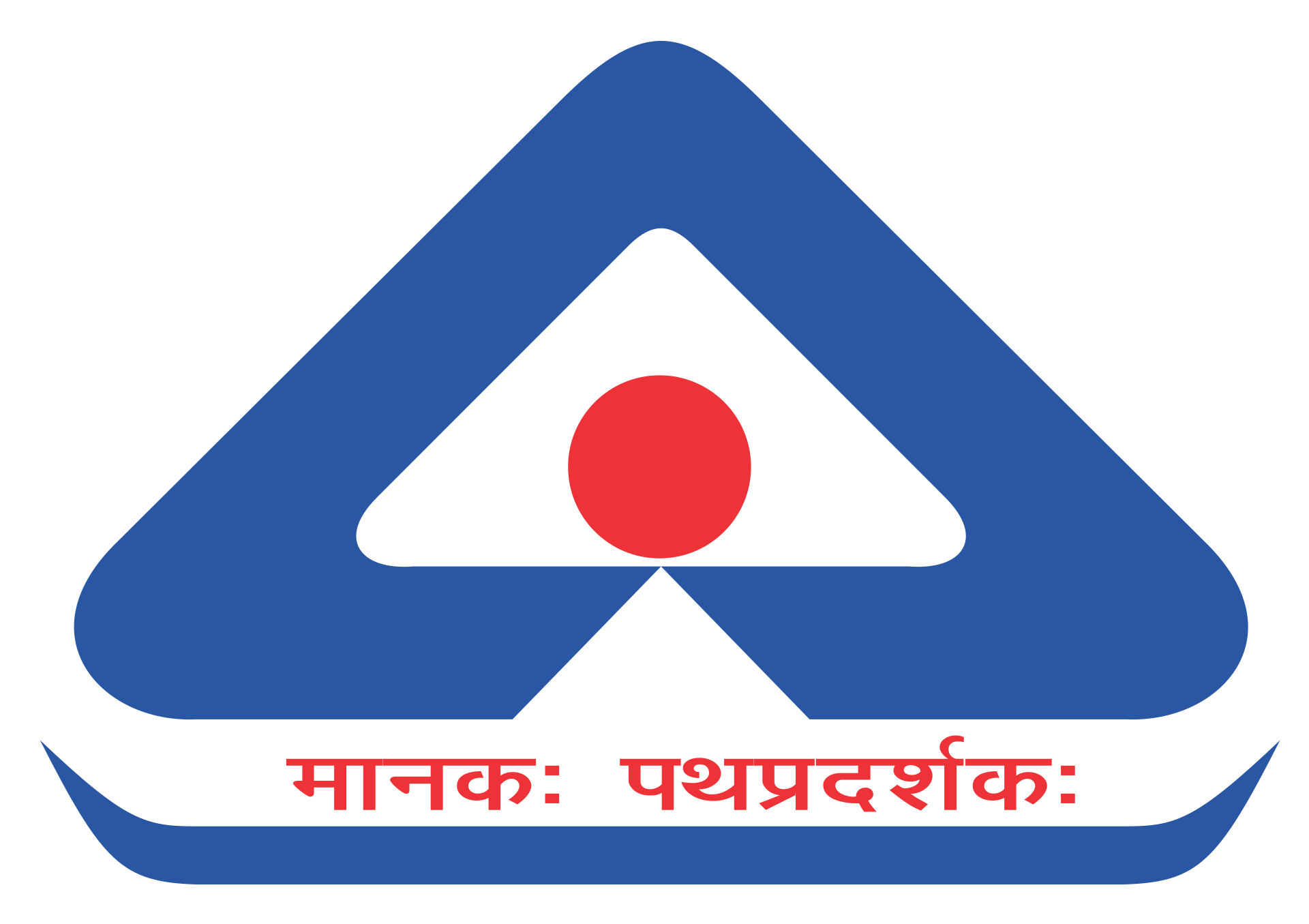 Seed Processing
Seed processing is a crucial step in the production of high-quality seeds for agriculture. It encompasses a series of operations designed to ensure that seeds are clean, viable, and capable of healthy germination. The main stages of seed processing include cleaning, drying, grading, treating, and packaging. Here is a brief overview of what each stage covers:
Cleaning
Drying
Grading
Treating
Packaging
Overall, seed processing aims to produce high-quality seeds that meet specific purity, germination, and health standards, ensuring successful crop production and productivity.
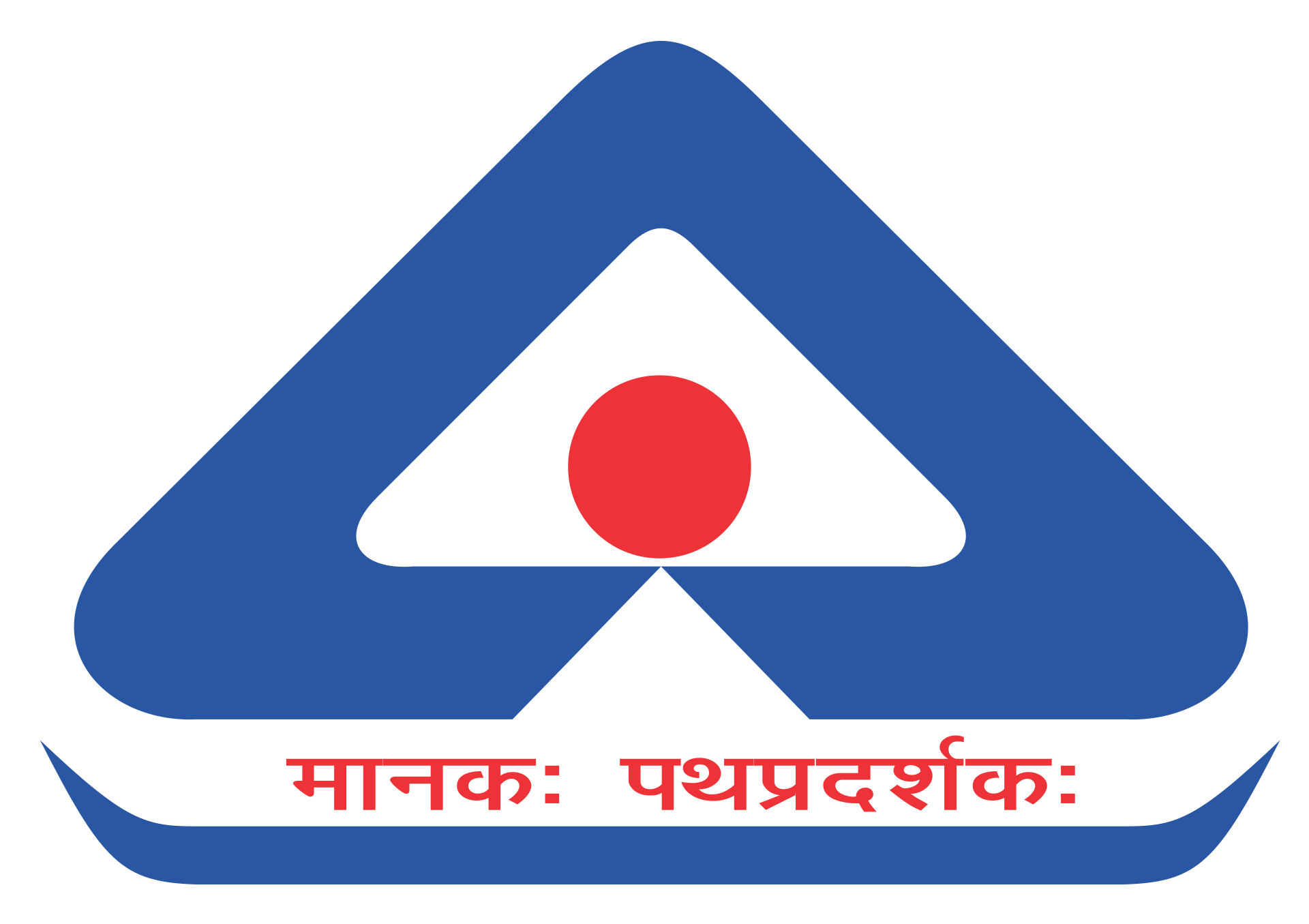 Indian Standards on Seed Processing Equipment (click to view)
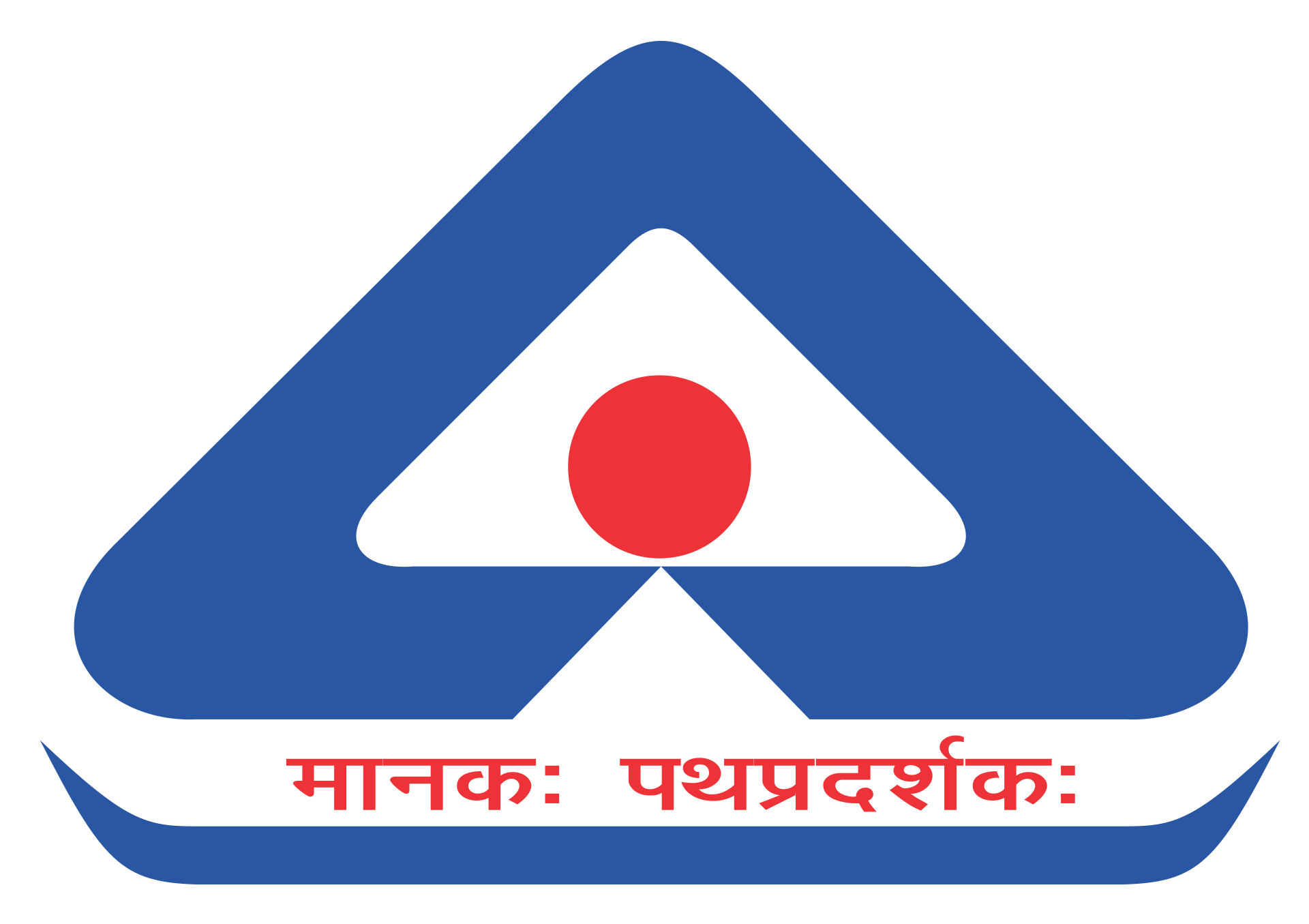 Millet processing is important because it enhances the nutritional value, palatability, and shelf life of millet grains. It removes impurities and antinutritional factors, making millets more suitable for human consumption. This process also increases market value, supports food security, and provides economic benefits to farmers and producers.

Pre-cleaning and Cleaning: Removal of impurities such as dust and other foreign materials from the harvested millets to ensure purity and quality.

Dehusking : Removing the outer husk or hull of the millet grains to make them more digestible and suitable for further processing and consumption.

Destoning: Removal of stones from millet so that it can be further pearled or polished.

Pearling and polishing: Smoothing and enhancing the appearance of the millet grains or flour to improve their marketability and consumer appeal by removing the bran layer from dehusked millet grain.
Millet Processing
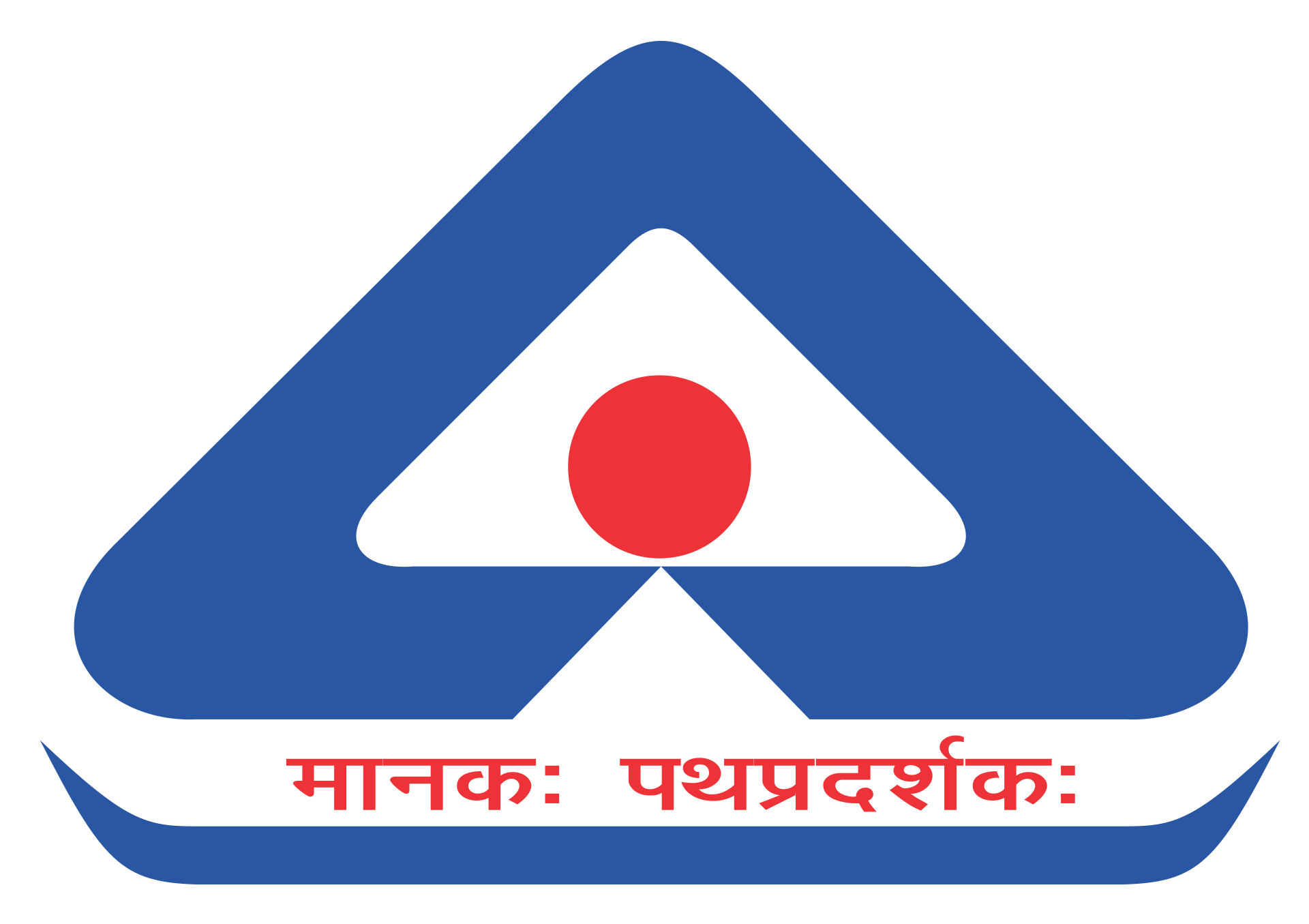 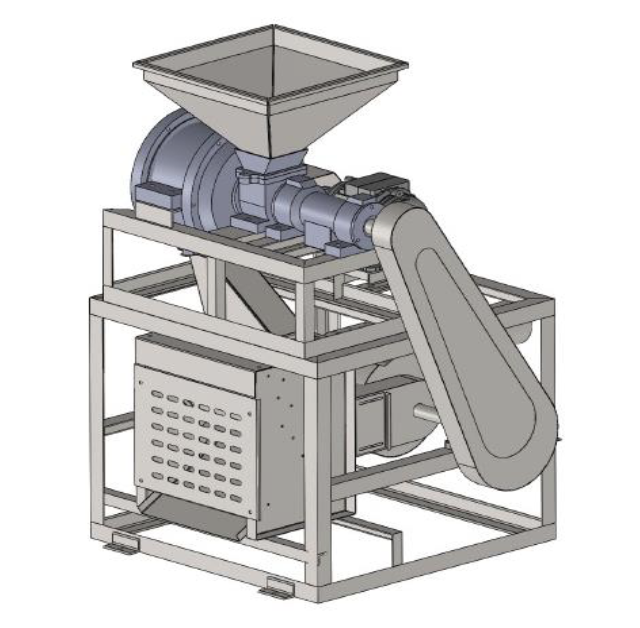 It covers material, performance, constructional and other requirements for millet dehusker of centrifugal type millet dehusker
IS 19040 : 2024 MILLET DEHUSKER — CENTRIFUGAL TYPE — SPECIFICATION & TEST CODE
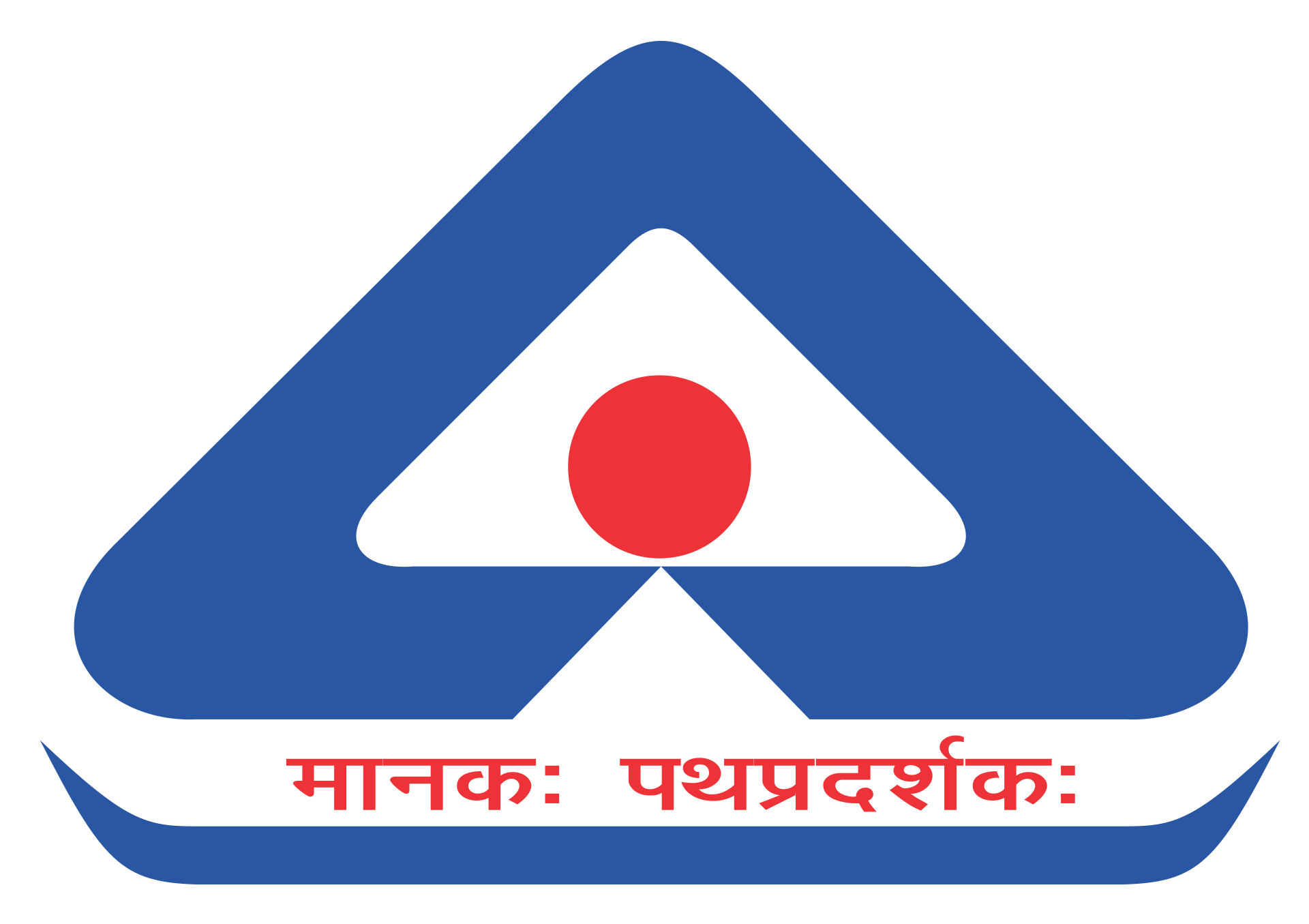 IS 19040 : 2024 MILLET DEHUSKER — CENTRIFUGAL TYPE — SPECIFICATION & TEST CODE
Exploded view of millet dehusker
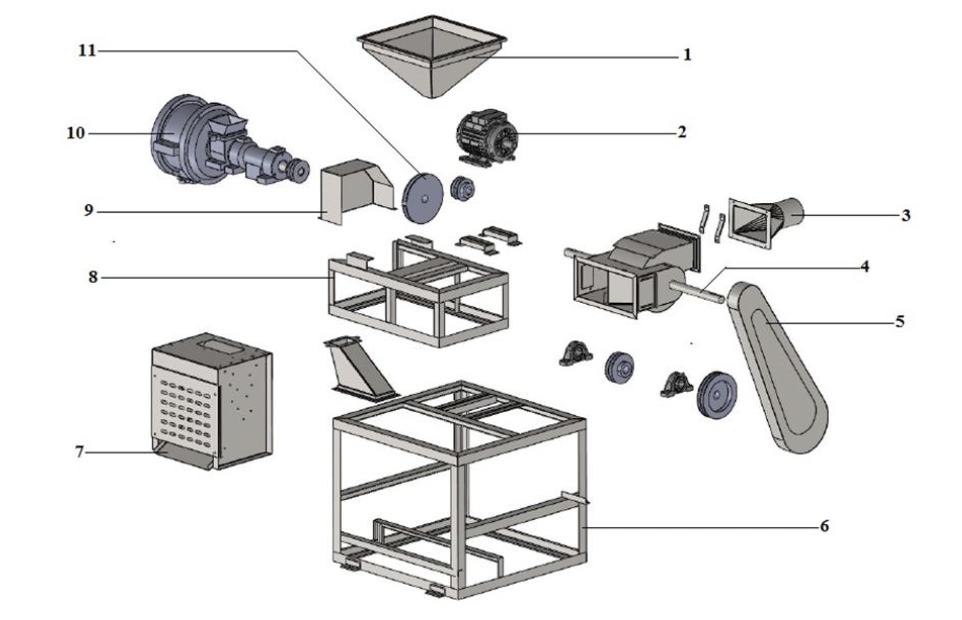 Feed hopper 
2) Electric motor;
3) Husk outlet
4) Machine/Aspirator shaft
5) Dehusker belt guard 
6) Machine frame
7) Dehusked millet outlet 
8) Dehusker frame
9) Belt guard 
10) Dehusker chamber
11) Dehusker impeller
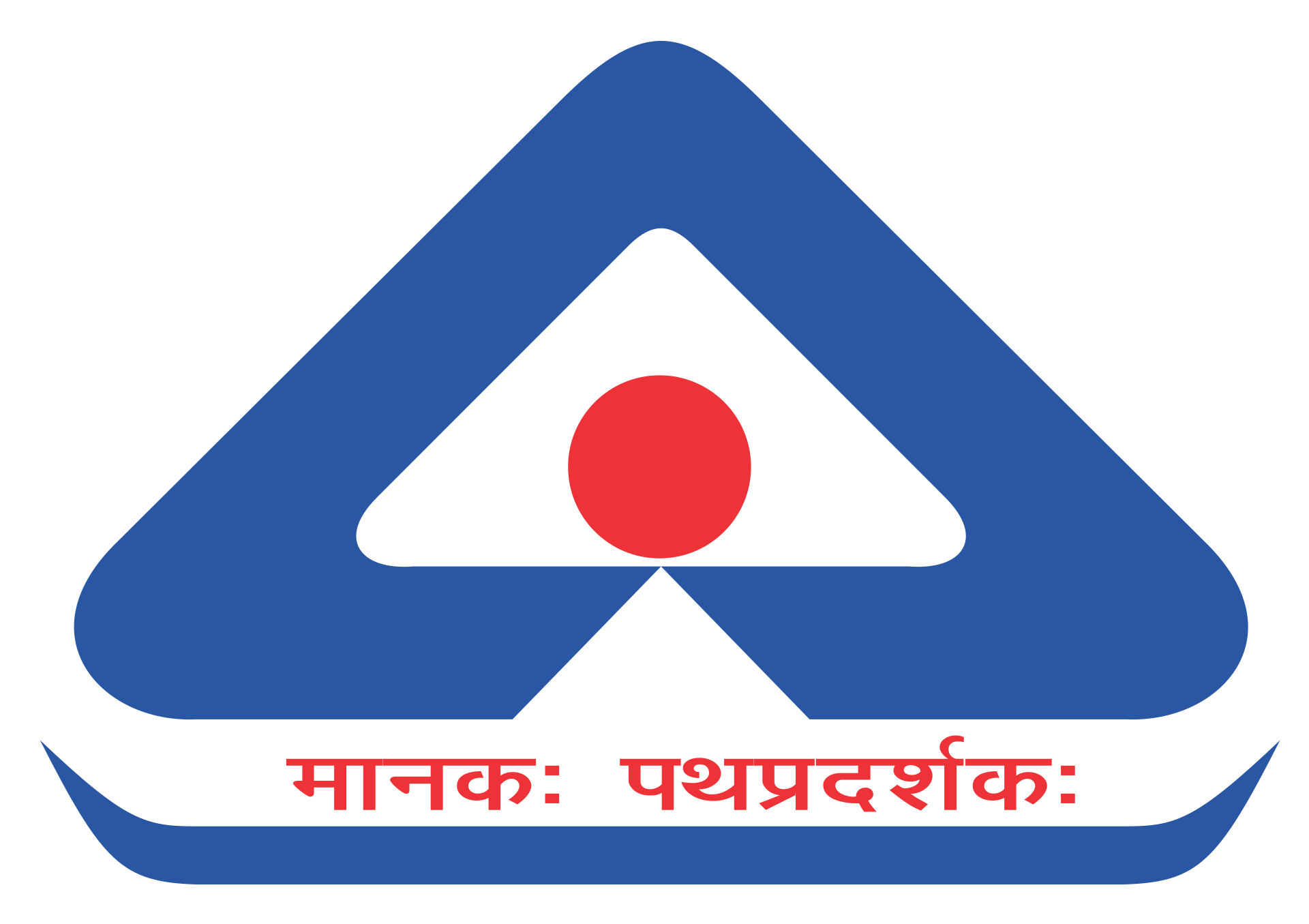 IS 19040 : 2024 MILLET DEHUSKER — CENTRIFUGAL TYPE — SPECIFICATION & TEST CODE
Material Requirements
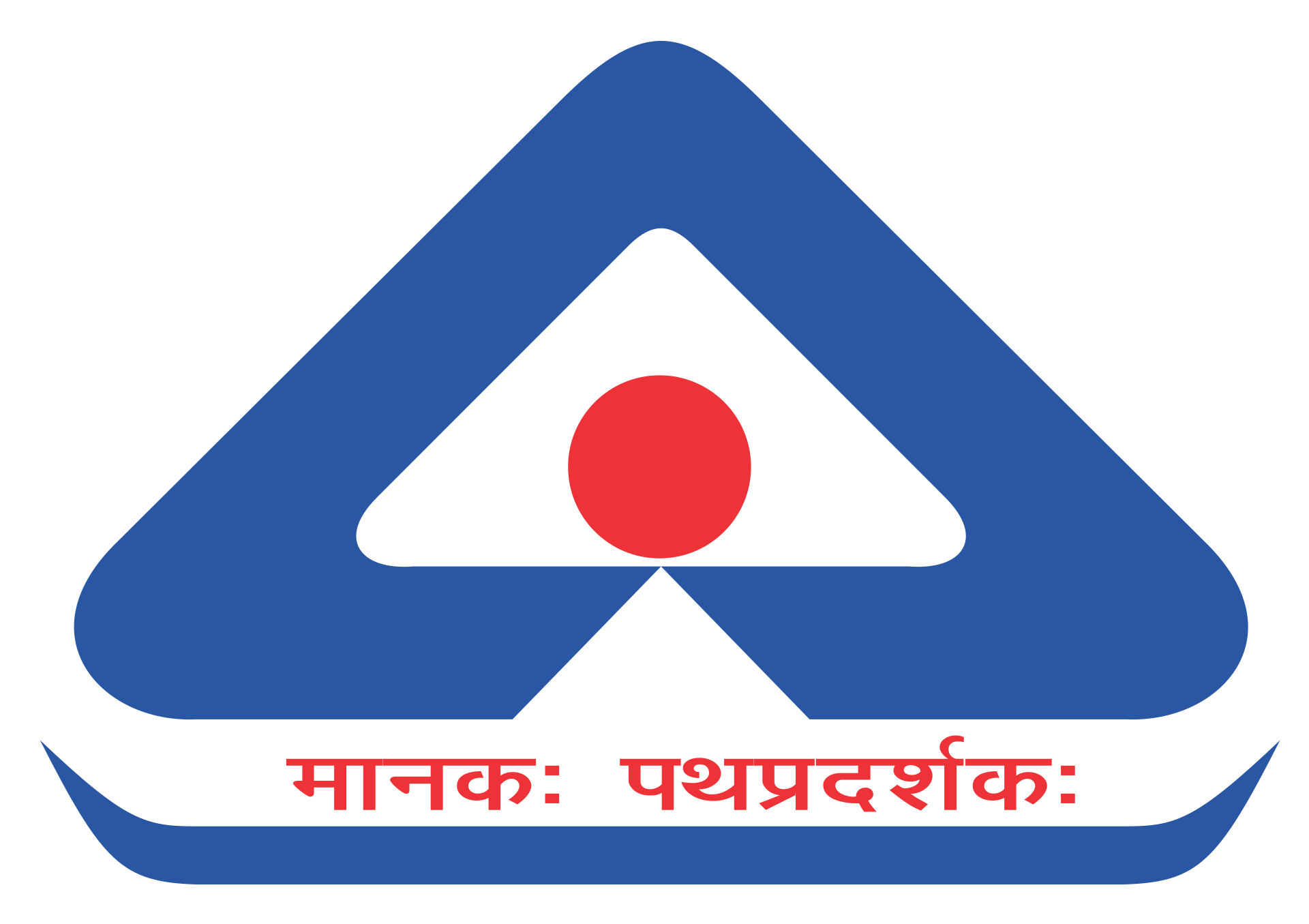 IS 19040 : 2024 MILLET DEHUSKER — CENTRIFUGAL TYPE — SPECIFICATION & TEST CODE
Constructional Requirements
Aspirator – to be balanced and mounted on self-aligned bearings to run without vibration
Dehusking chamber - provided with crank gear and provision to rotate the chamber to facilitate uniform wear of the rubber lining.
Feed screw – Should feed feed the millets uniformly
Frame – Should be covered wherever required
Feed Hopper – To be provided with a feed regulating device
Impeller – Should withstand the rotation at 2 000 rpm to 2 800 rpm
Outlets (of husk and millet both) – To be placed at the suitable height from ground for easy collection.
Shafts – To be supported with suitable bearings on the stable part of machine.
Transmission Drive - To be provided with suitable guard/cover.
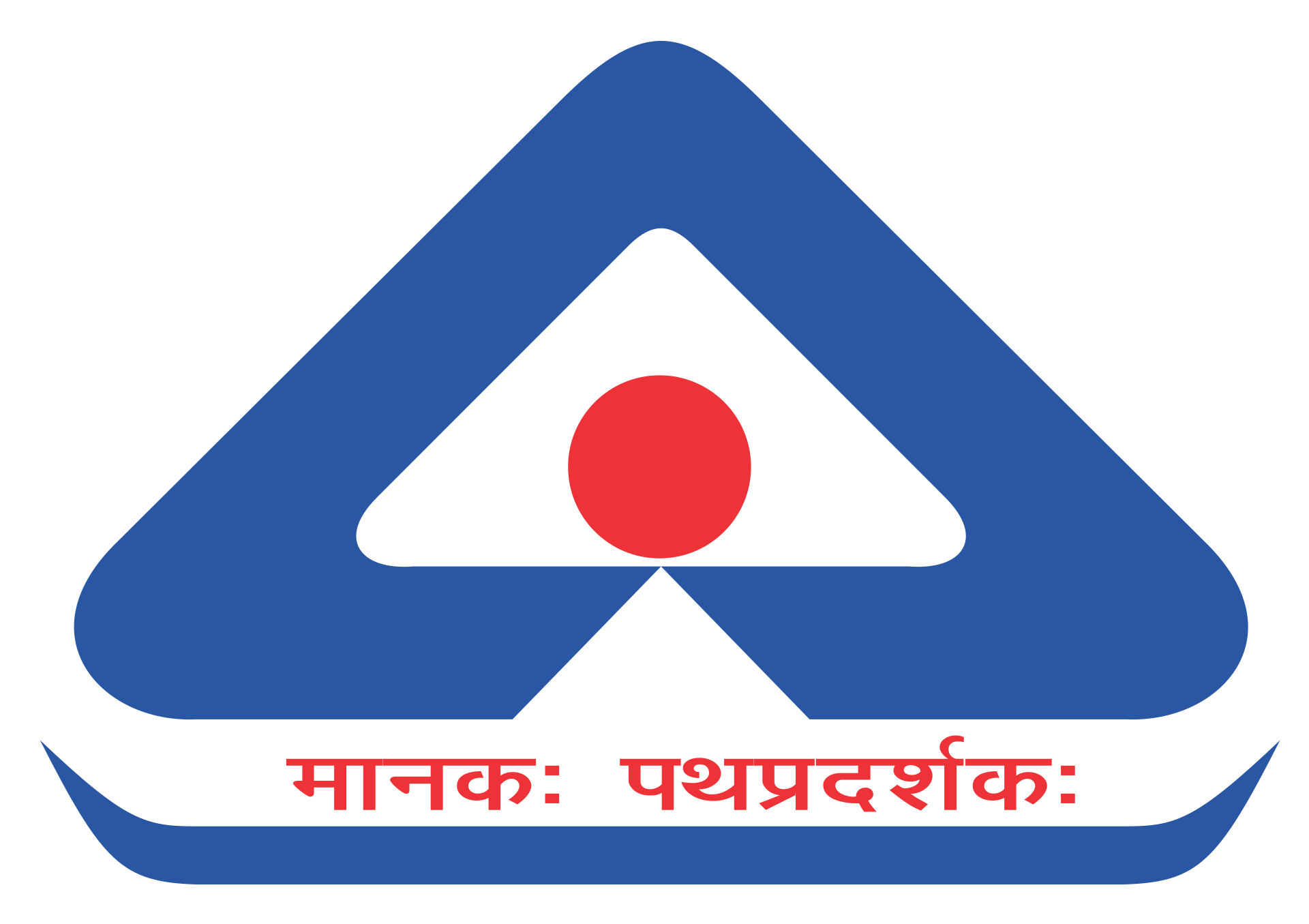 IS 19040 : 2024 MILLET DEHUSKER — CENTRIFUGAL TYPE — SPECIFICATION & TEST CODE
Workmanship and Finish
All the welding joints should be non-porous
Any sharp corners and protruding fasteners shall be avoided.
All the components shall be finished smooth and properly painted.
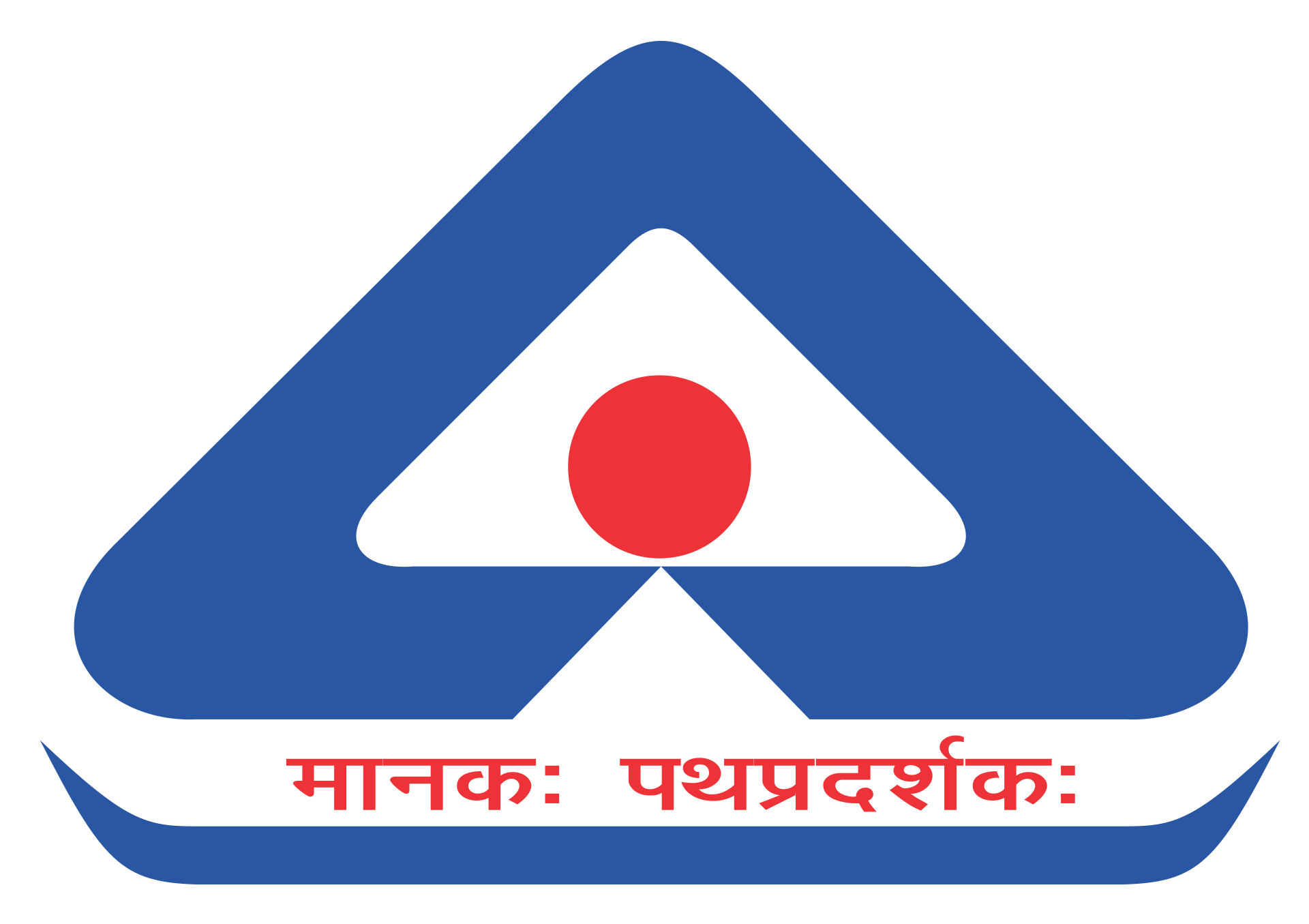 IS 19040 : 2024 MILLET DEHUSKER — CENTRIFUGAL TYPE — SPECIFICATION & TEST CODE
Tests
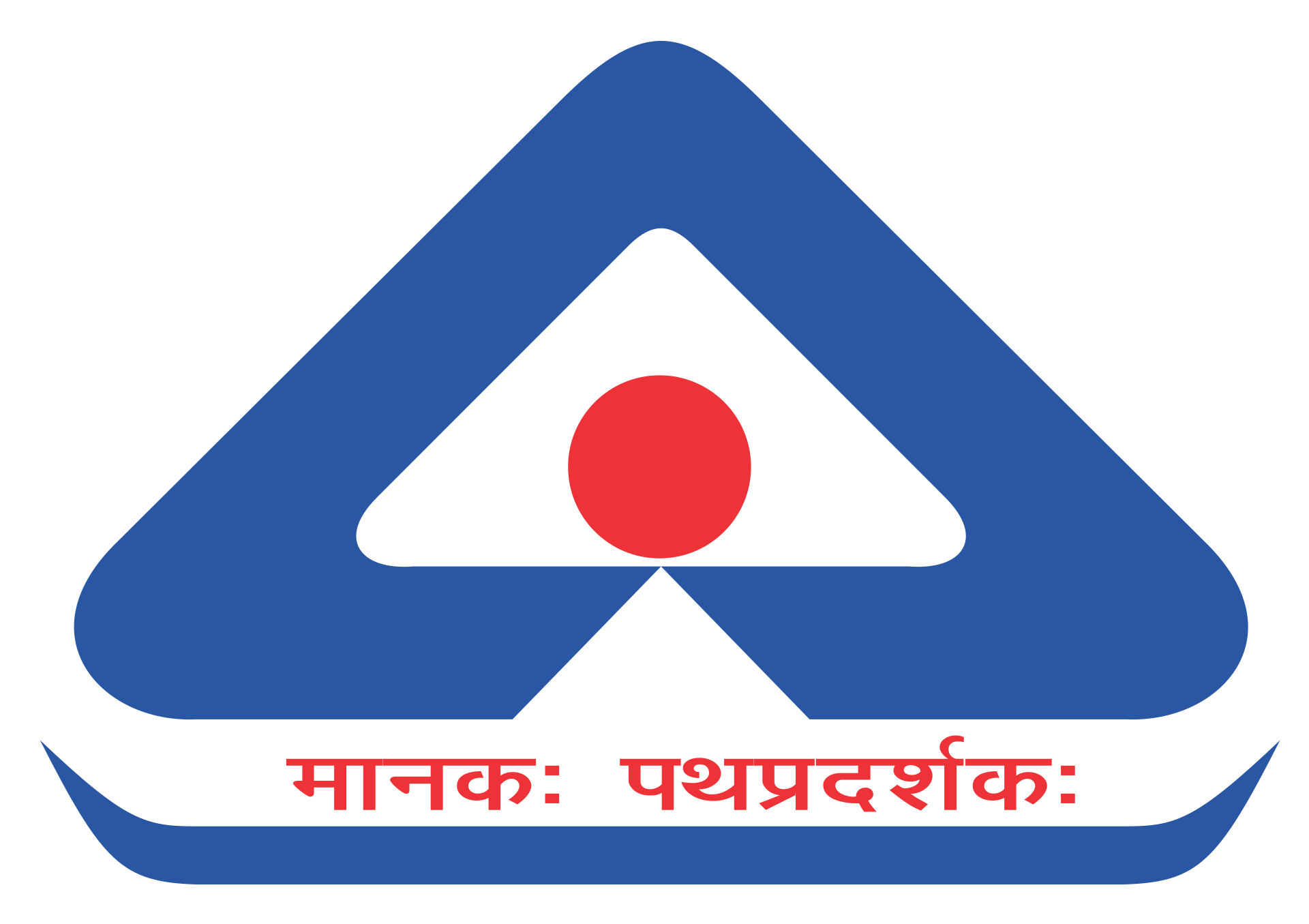 Indian Standards on Millet Processing (click to view)
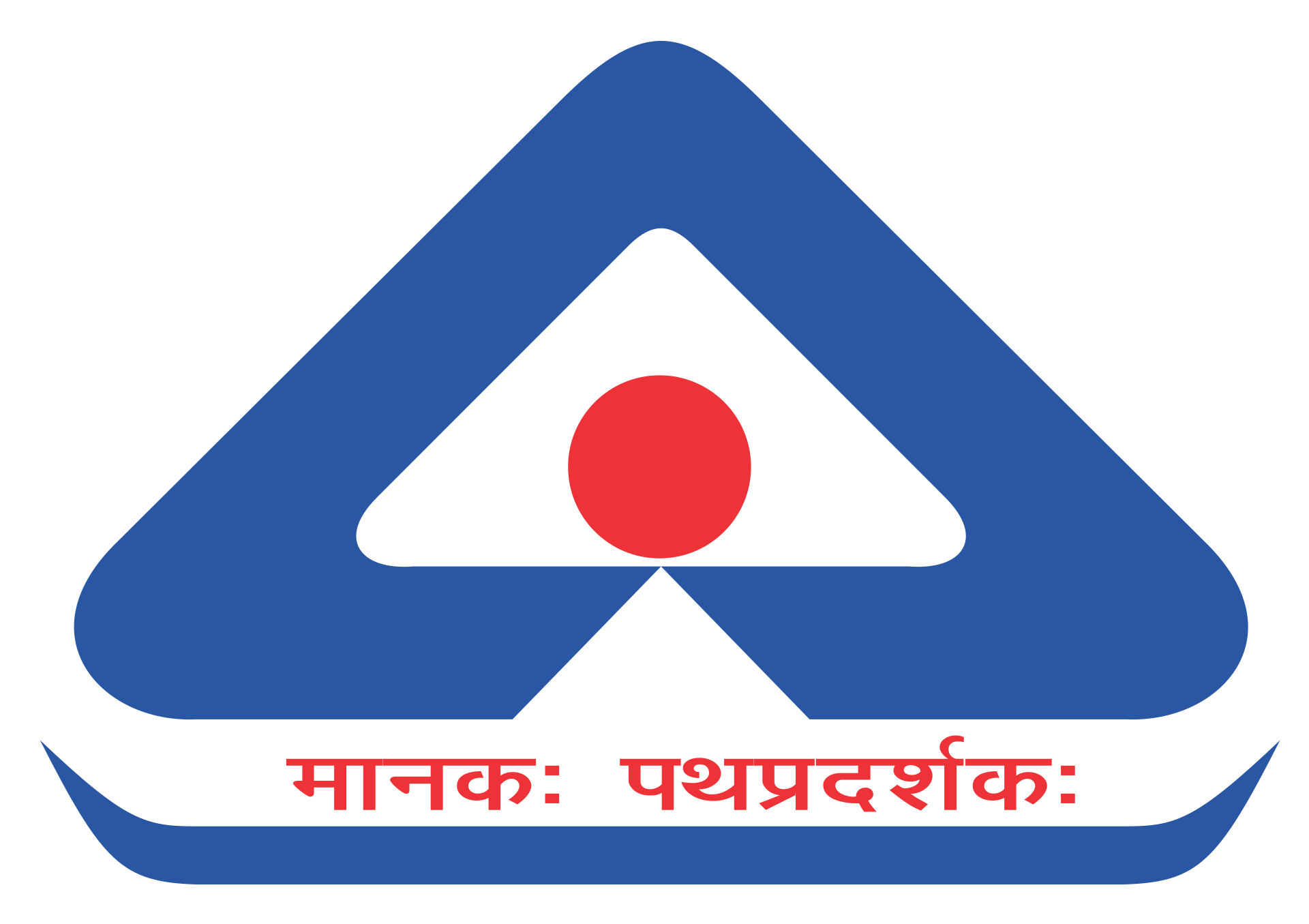 Sugarcane Juice Extraction
Harvesting: Sugarcane is harvested either manually or mechanically before the juice extraction process begins.
Cleaning: The harvested sugarcane stalks are cleaned to remove dirt and impurities.
*Crushing: Sugarcane stalks are crushed using roller mills to extract the juice.
*Filtration: The extracted juice is filtered to remove fibres and other solid particles.
Pasteurization: The juice is pasteurized to kill bacteria and extend its shelf life.
Sugarcane Juice Extraction
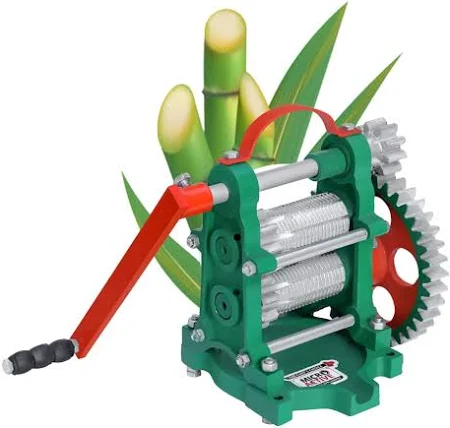 It covers methods for type and routine testing of sugarcane crushers
IS 6997 : 2021 TEST CODE FOR SUGARCANE CRUSHERS (First Revision)
IS 6997 : 2021 TEST CODE FOR SUGARCANE CRUSHERS (First Revision)
Type Tests - Tests carried out on crushers to prove conformity with the requirements of the relevant standard. These are intended to prove the general qualities and design of a given type of sugarcane Crusher

It includes checking of:

Dimensions
Material
Visual observation before run
Test at no load 
Test at load where power consumption, crushing capacity, extraction efficiency,  fibre percent in cane, reduced juice extraction, visual observations, juice content in bagasse are determined. 

Routine Tests - Tests carried out on each crusher to check the requirements which are likely to vary during production.

It includes visual observation before run and test at no load.
IS 6997 : 2021 TEST CODE FOR SUGARCANE CRUSHERS (First Revision)
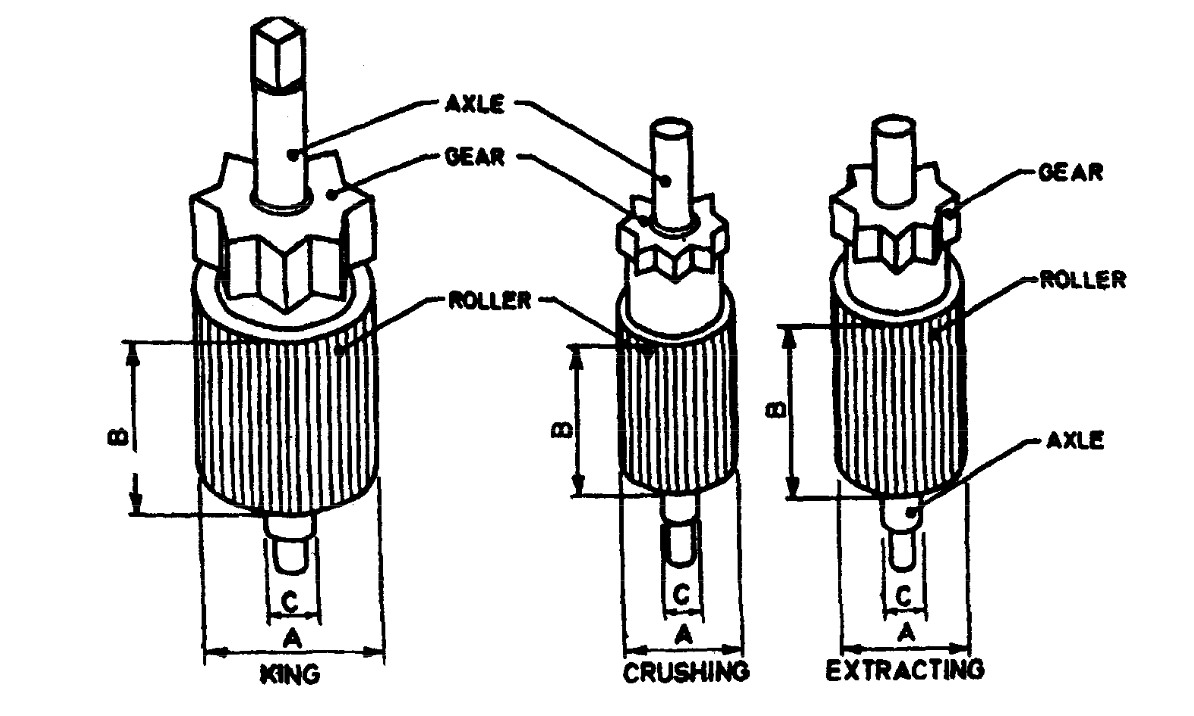 Test at no load : 

Crusher is to be installed with the clearance of 6.4 mm between king & crushing and o.8 mm between king & extracting roller   

Operate the crusher for at least 30 min continuously

Take the reading of power meter at an interval of 5, 10, 15, 20, 25 and 30 min.
IS 6997 : 2021 TEST CODE FOR SUGARCANE CRUSHERS (First Revision)
Test at  load : 


Determination of power requirement
Crushing capacity 
Juice extraction efficiency (after crushing minimum of 25 kg sugarcane)
Fibre content in cane
Purity of extracted juice
Brix percent bagasse
Fibre percent bagasse
Fibre percent cane
Reduce juice content (corrected on the basis of 12.5 percent fibre content in cane)
Visual Observations
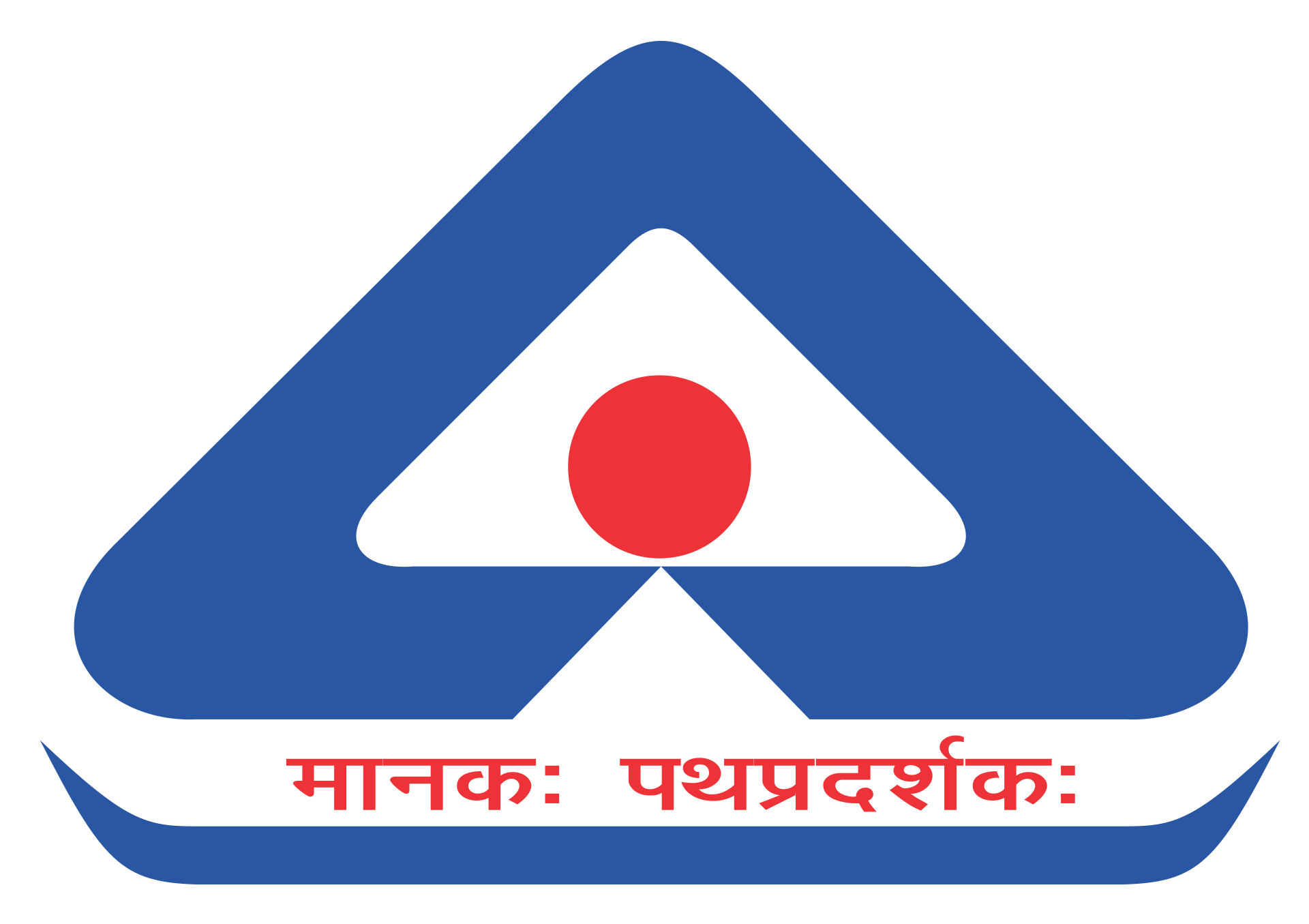 Indian Standards on Sugarcane Juice Extractor (click to view)
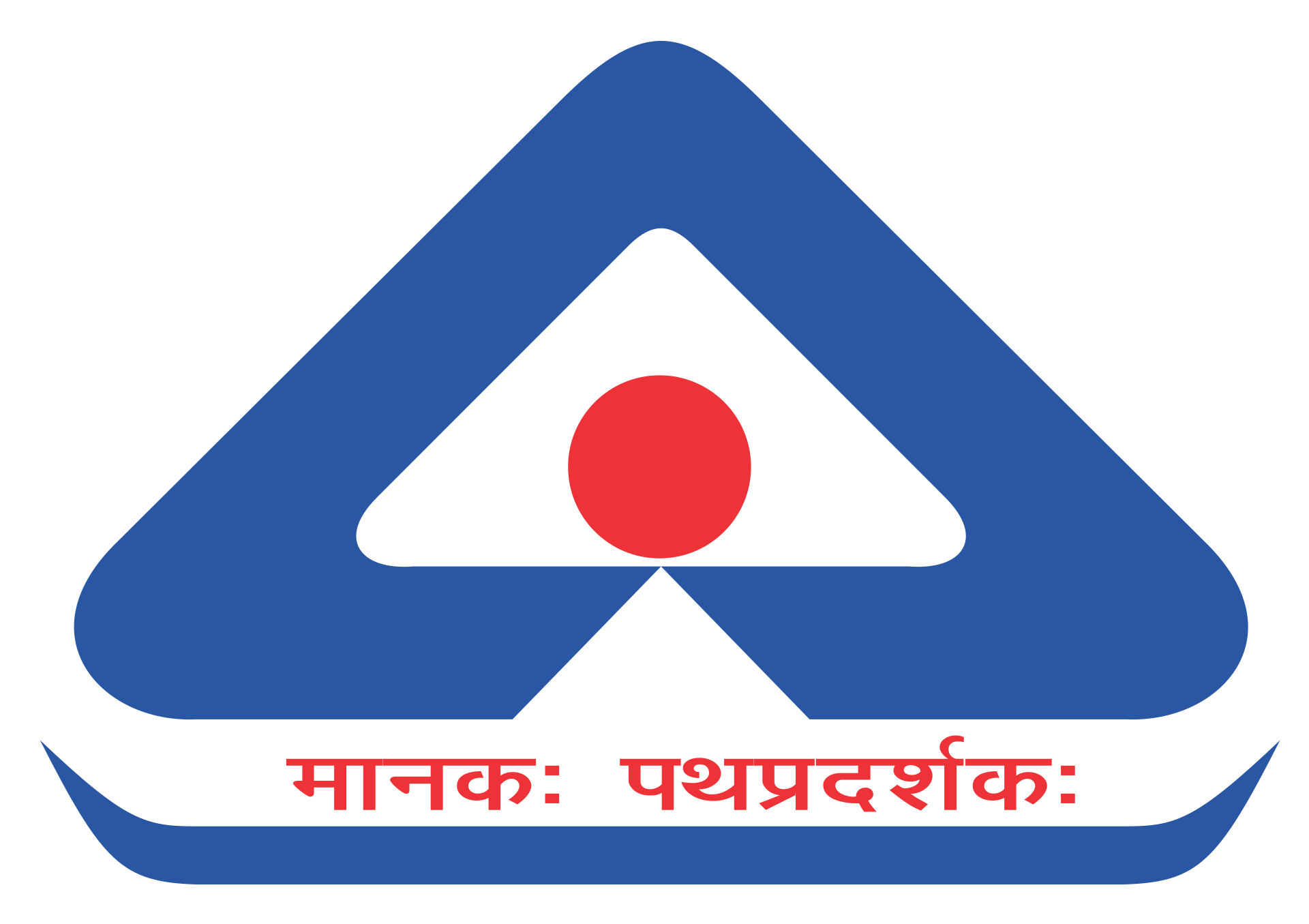 Reference taken from other than Indian Standards
Book : Unit Operations in Agricultural Processing by Singh and Sahay
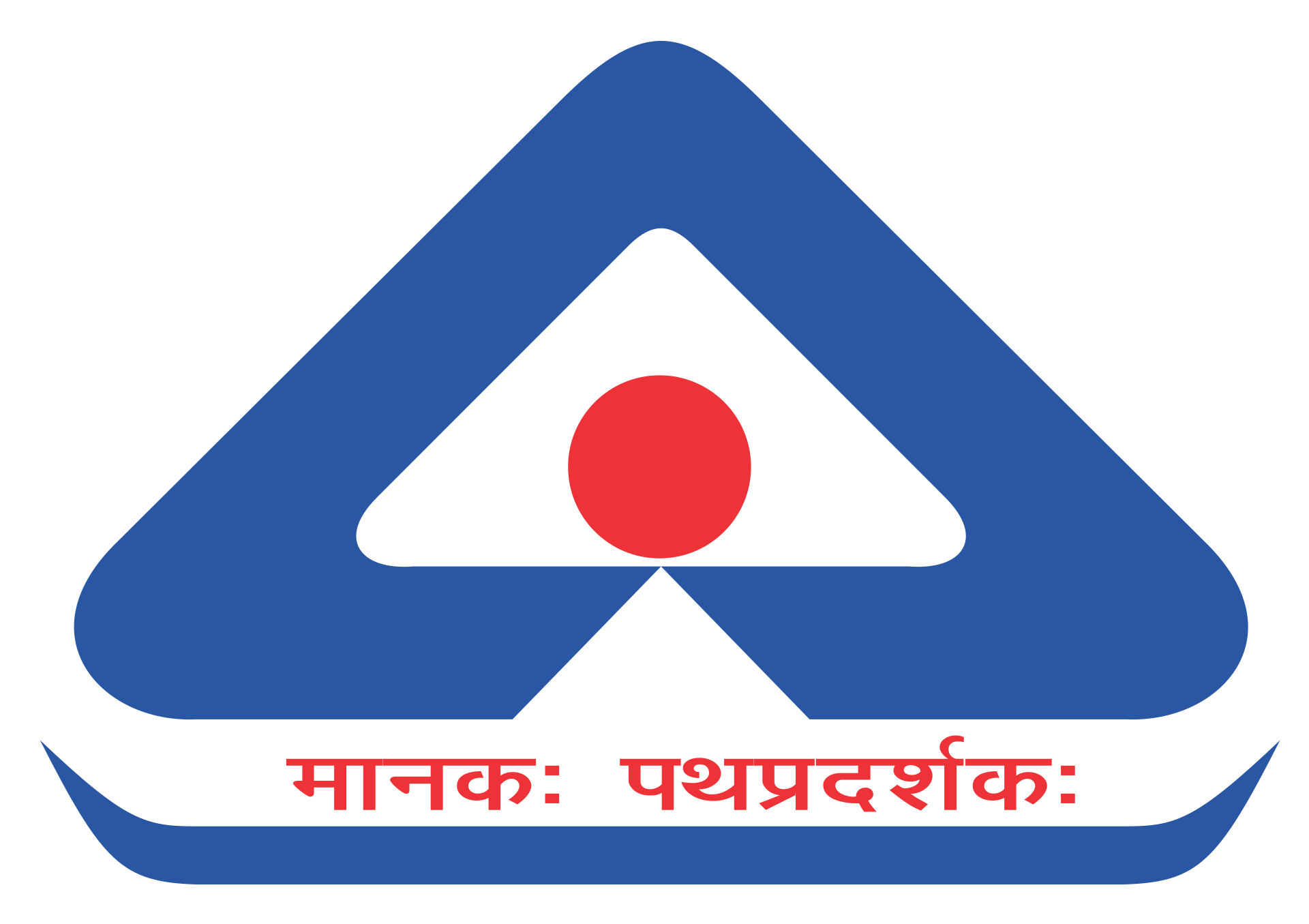 Quiz time
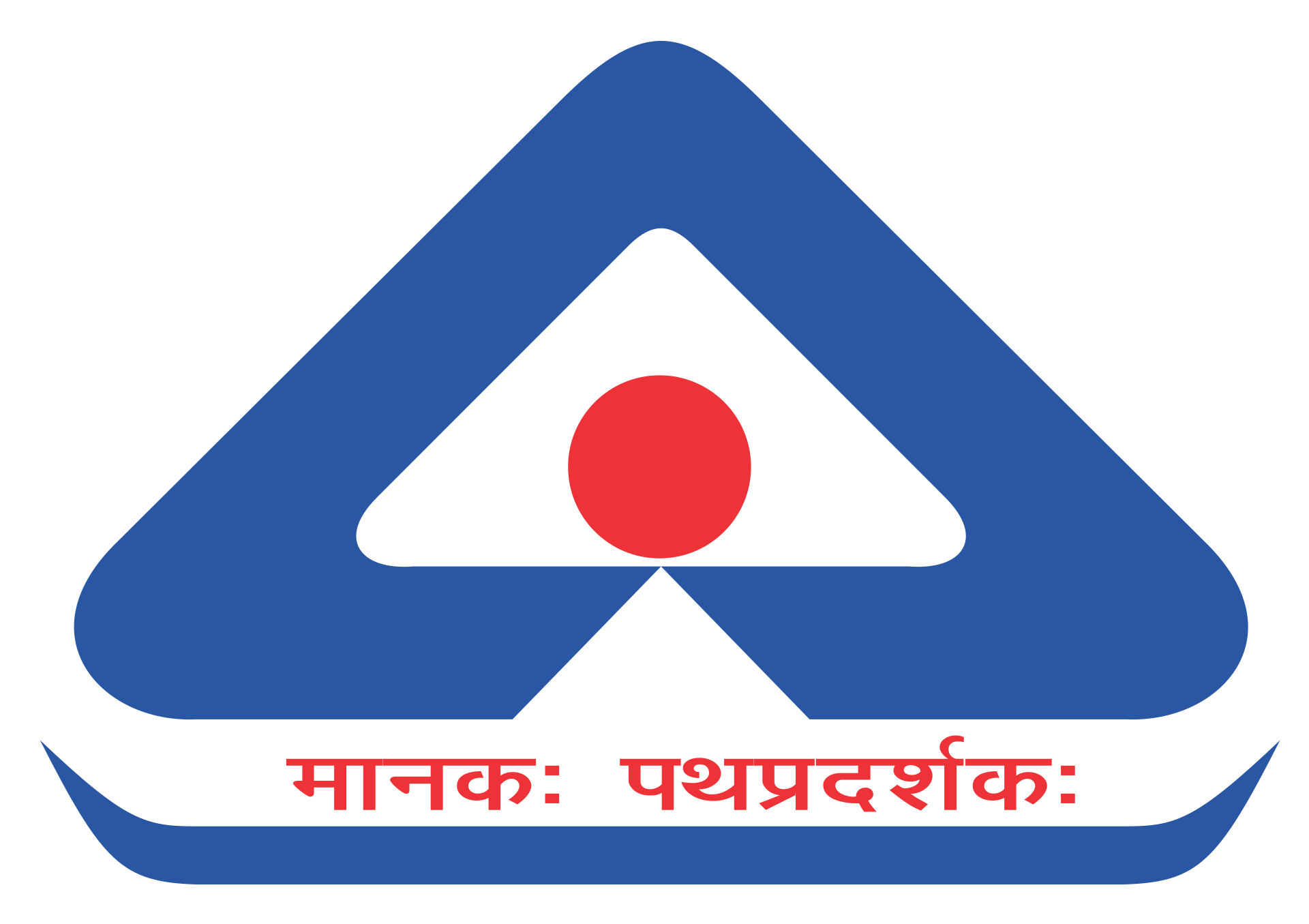 Q 1 Which Indian Standard (IS) specifies the requirements for vegetable cutting machines?

A) IS 456:2000
B) IS 18145:2023
C) IS 304:2014
D) IS 12345:2018
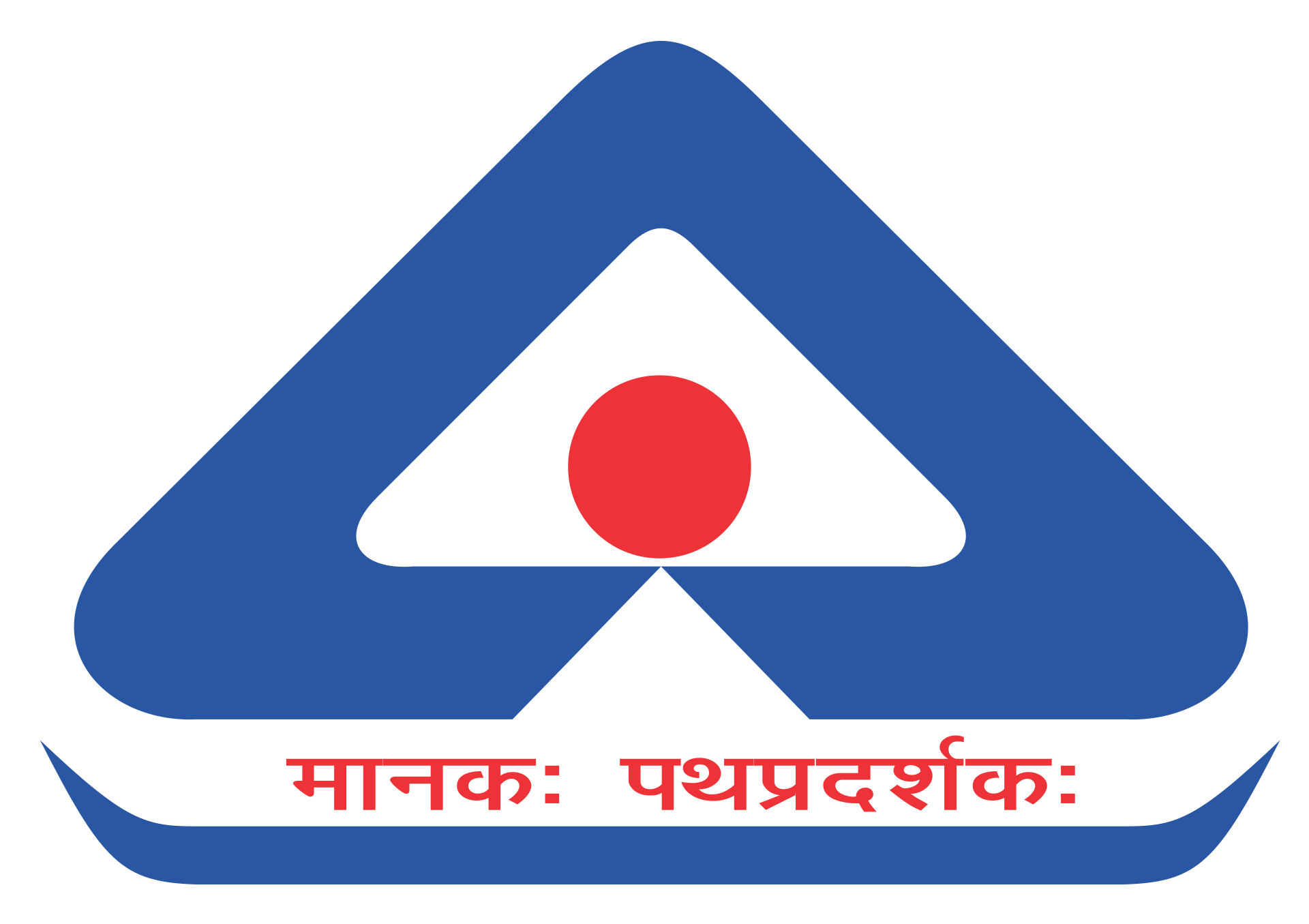 Q 2 Manual Acid (H2SO4) Delinting is often conducted by farmers in the field ?

True
False
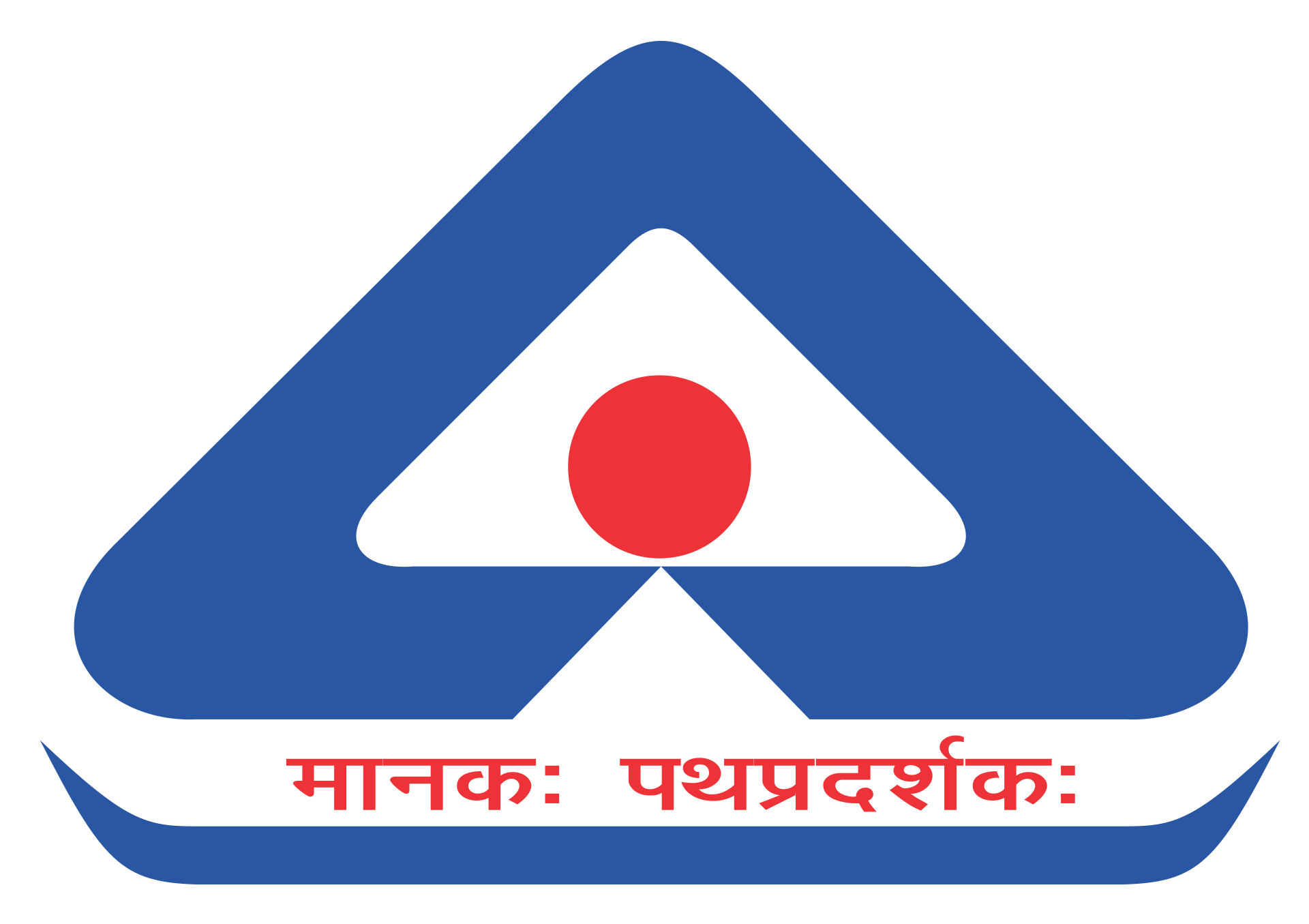 Q 3 Which Indian Standard is referred for material for the flywheel in a power-operated chaff cutter?

A) IS 4454 (Part 1)

B) IS 2062

C) IS 210

D) IS 4711
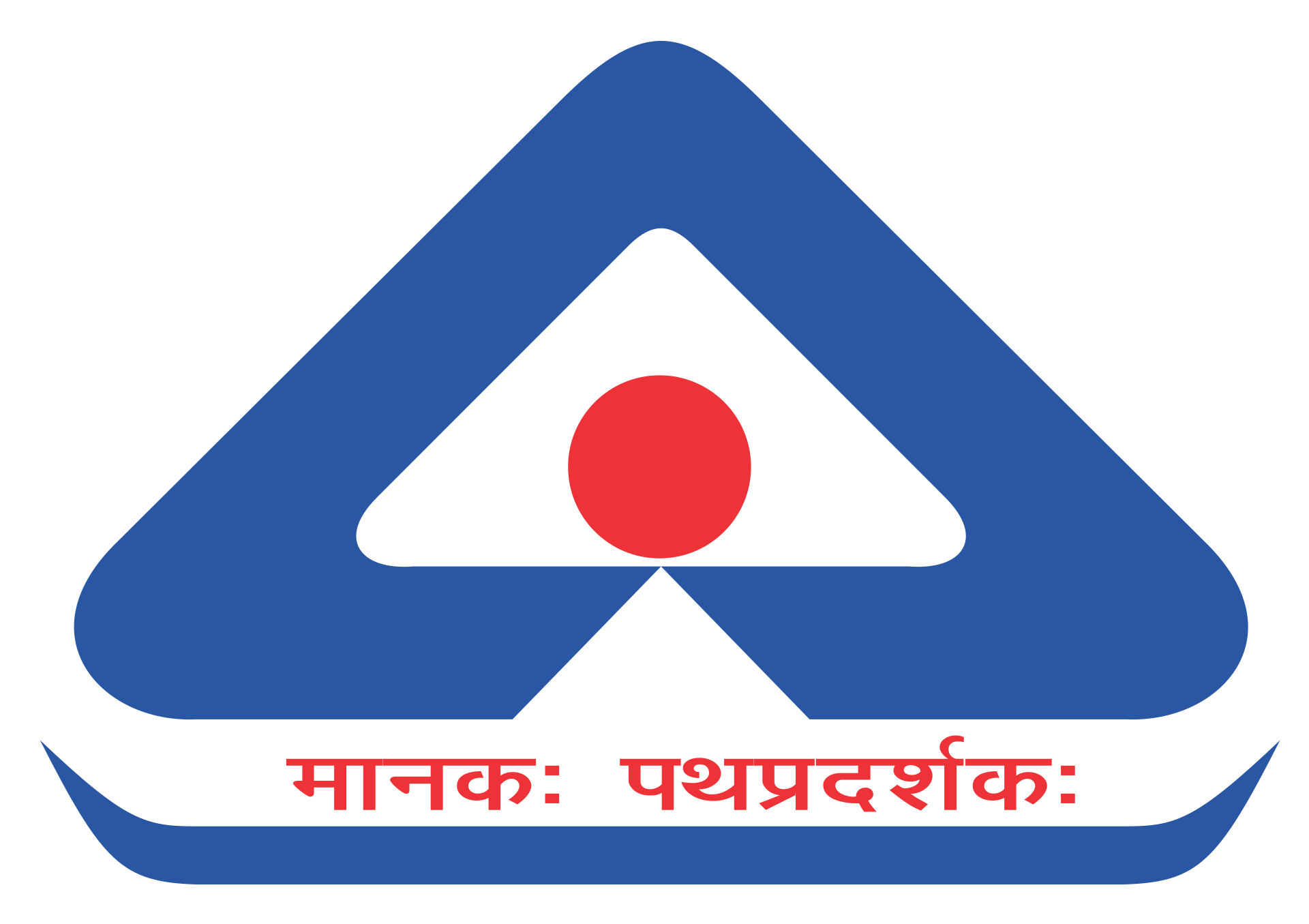 Q 4 What is the specified feature of the blower in a power-operated chaff cutter?

A) Axial type blower
B) Centrifugal type blower
C) Radial type blower
D) Mixed-flow type blower
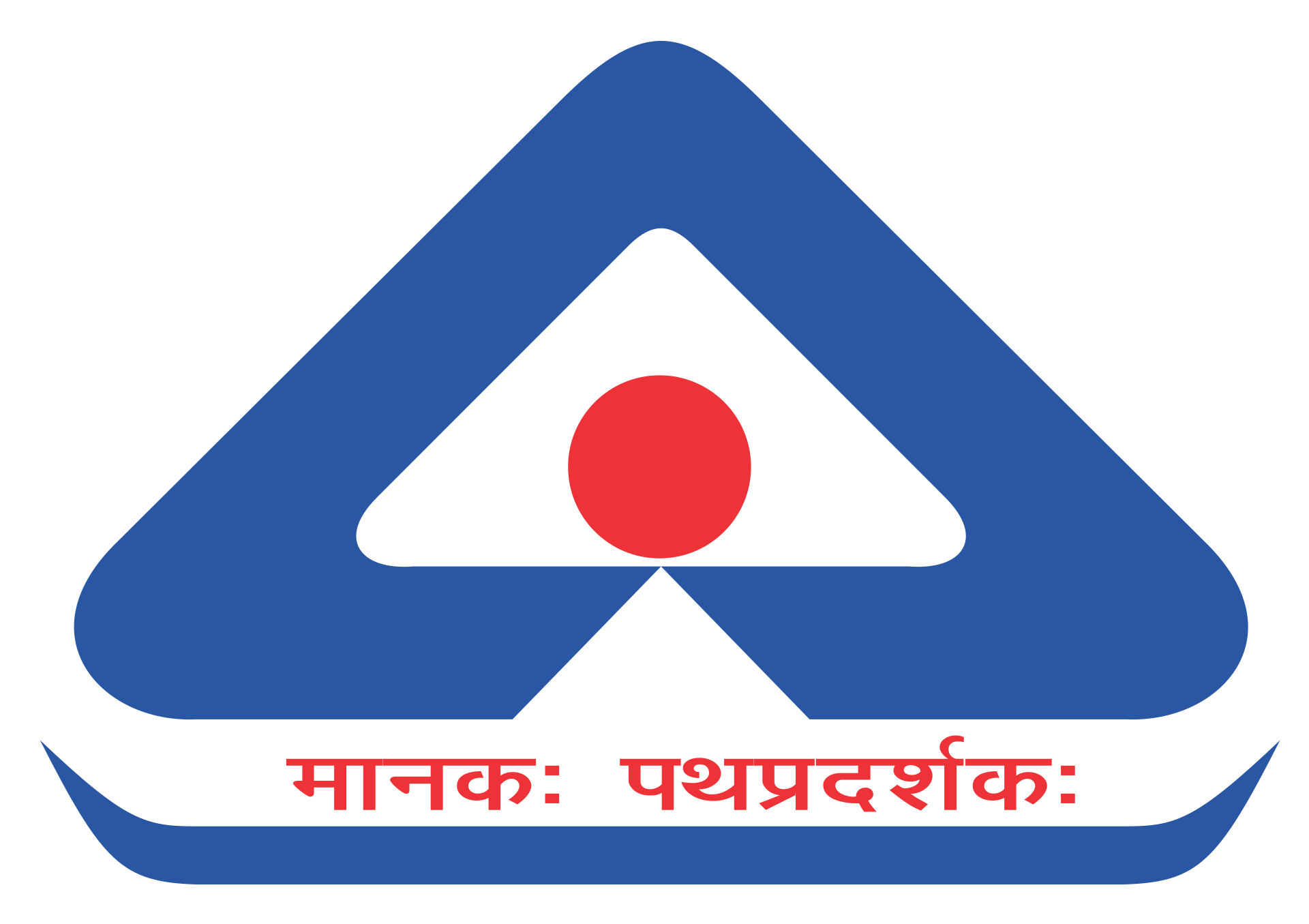 Q 5 According to the requirements, the minimum length for the chute in the feeding system of a power-operated chaff cutter is 900 mm and the conveyor is 200 mm ?

A) True
B) False
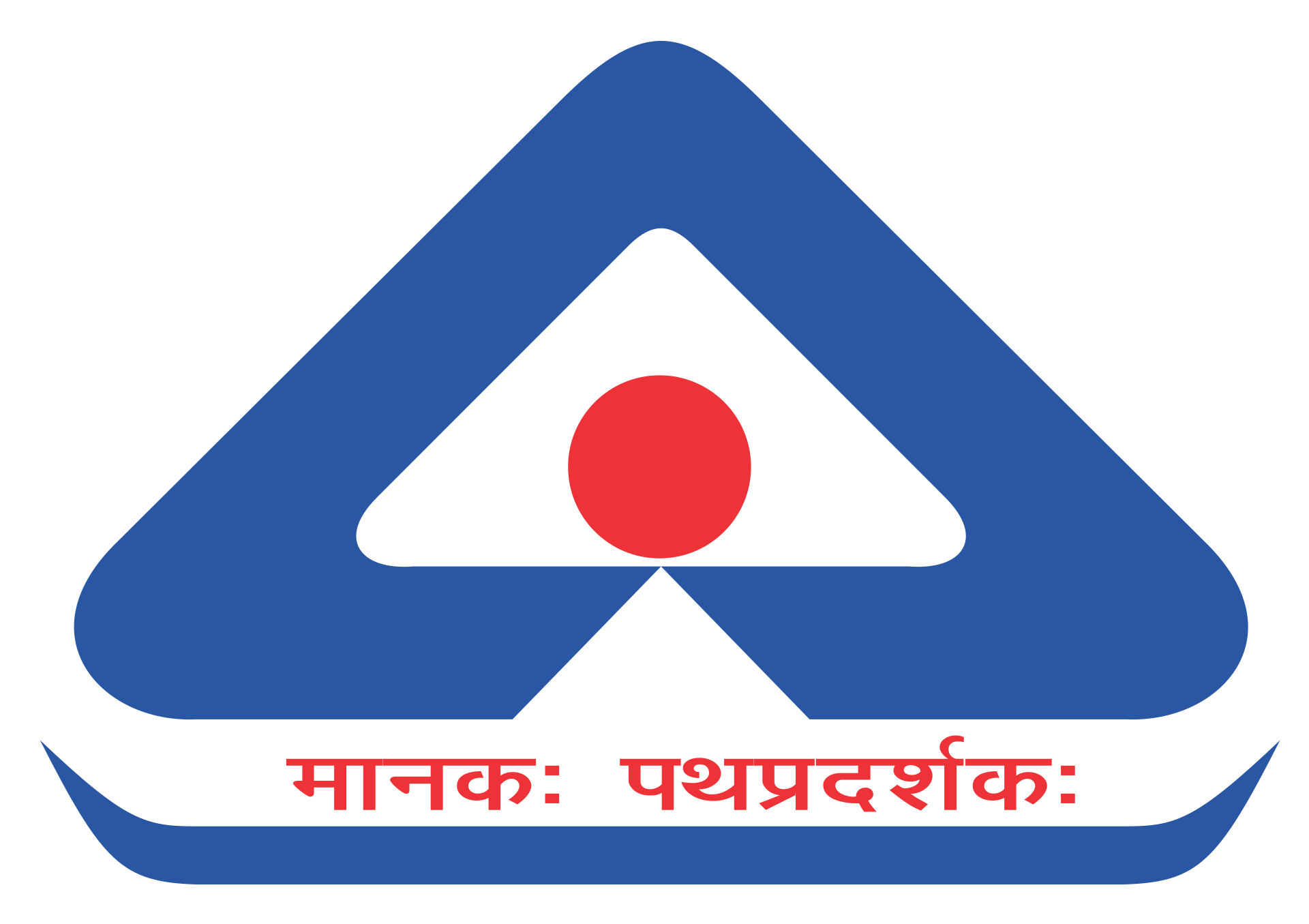 Q 6 According to the requirements, what is a key feature of the feed hopper in a millet dehusker?

A) It should have an automatic cleaning system.
B) It should be equipped with a feed regulating device.
C) It should have a built-in heating element.
D) It should be made of transparent material for visibility.
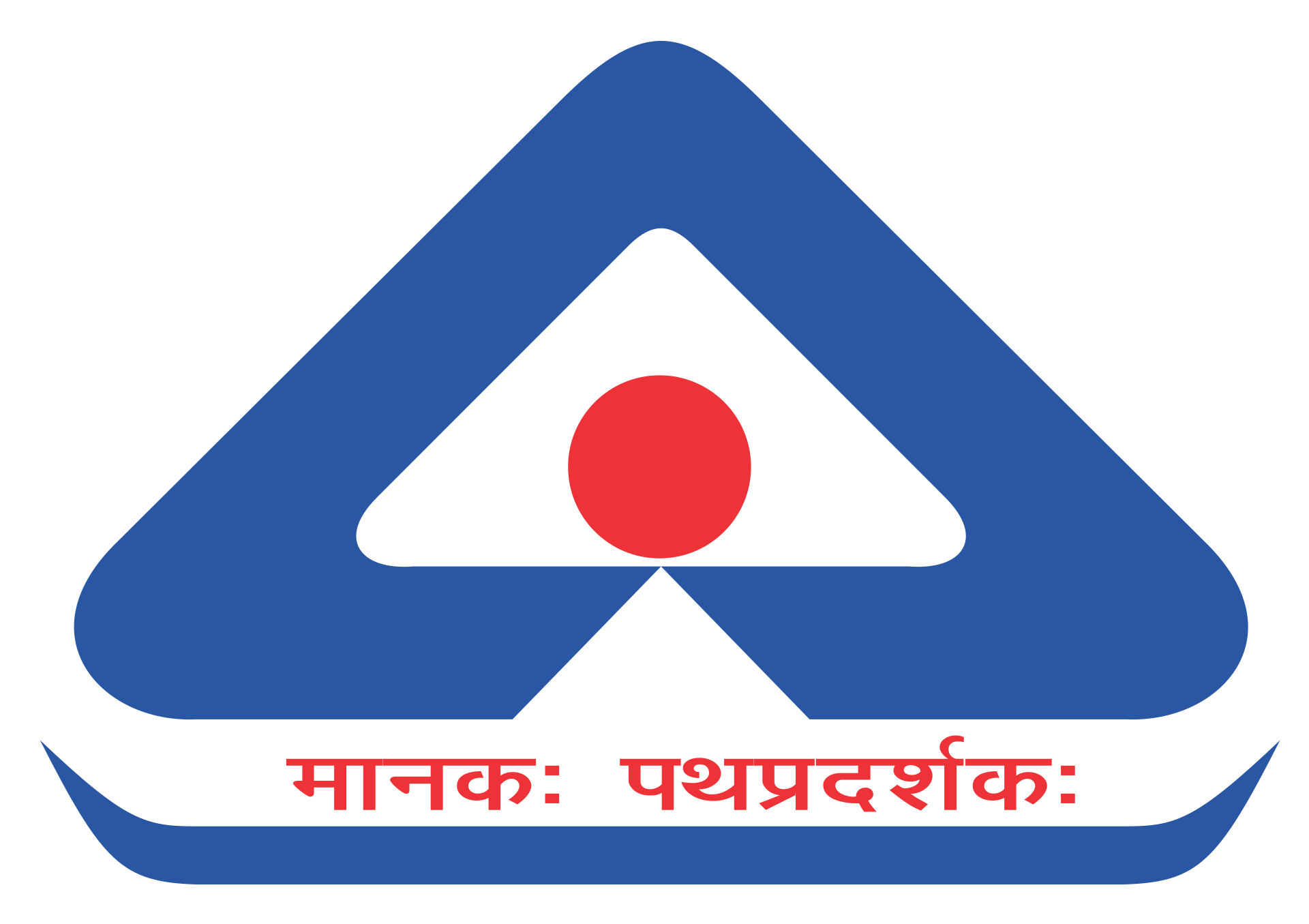 Q 7 What feature is required for the aspirator in a millet dehusker to ensure smooth operation?

A) It should have adjustable speed settings.
B) It should be balanced and mounted on self-aligned bearings to run without vibration.
C) It should be equipped with a temperature control system.
D) It should be made of stainless steel for rust resistance.
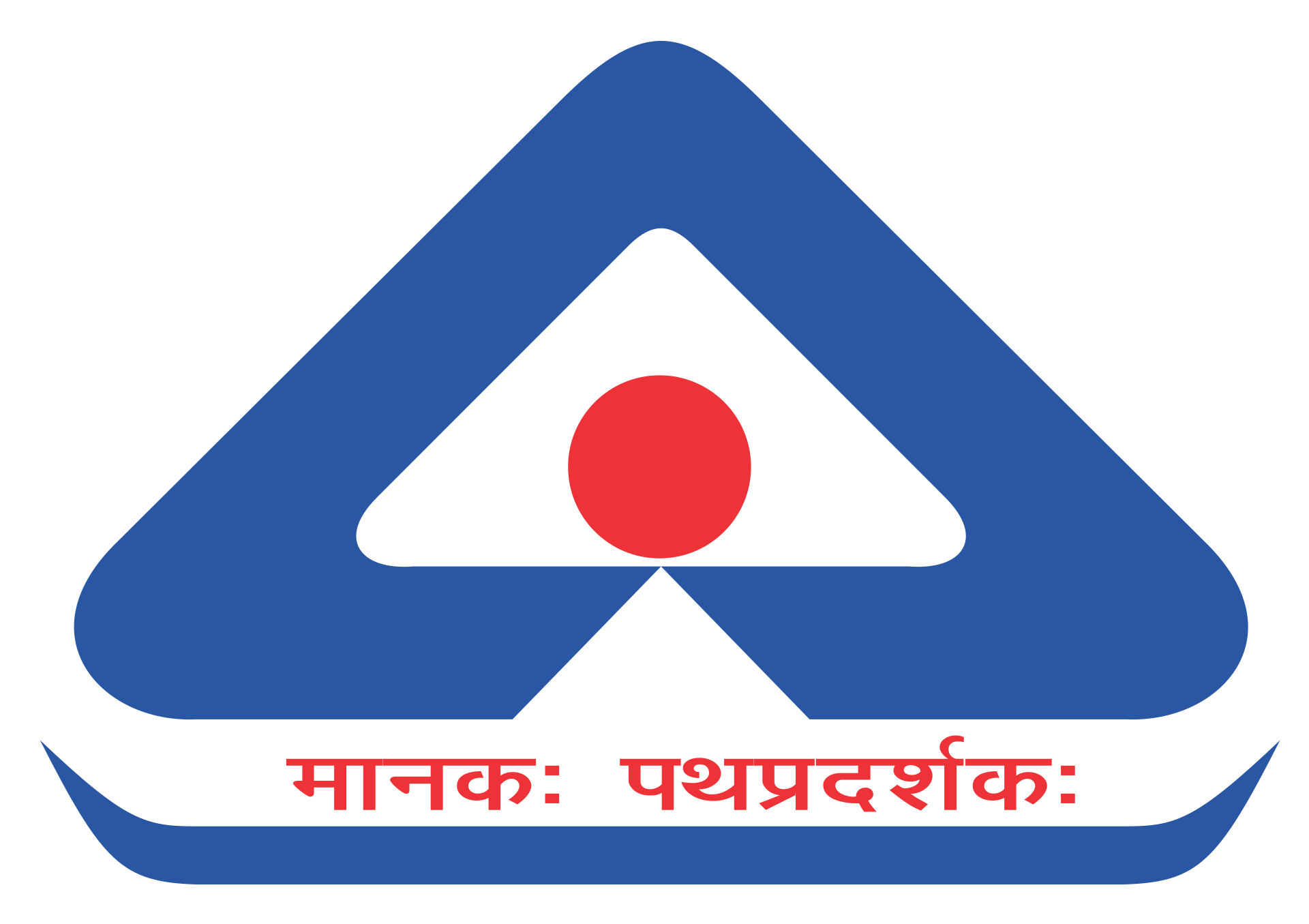 Q 8  According to IS 18145, what is a key requirement for the major components of a vegetable cutting machine?

A) They should be made of mild steel.
B) They should be easily removable for inspection and cleaning.
C) They should be permanently fixed to the machine.
D) They should be equipped with an automatic lubrication system.
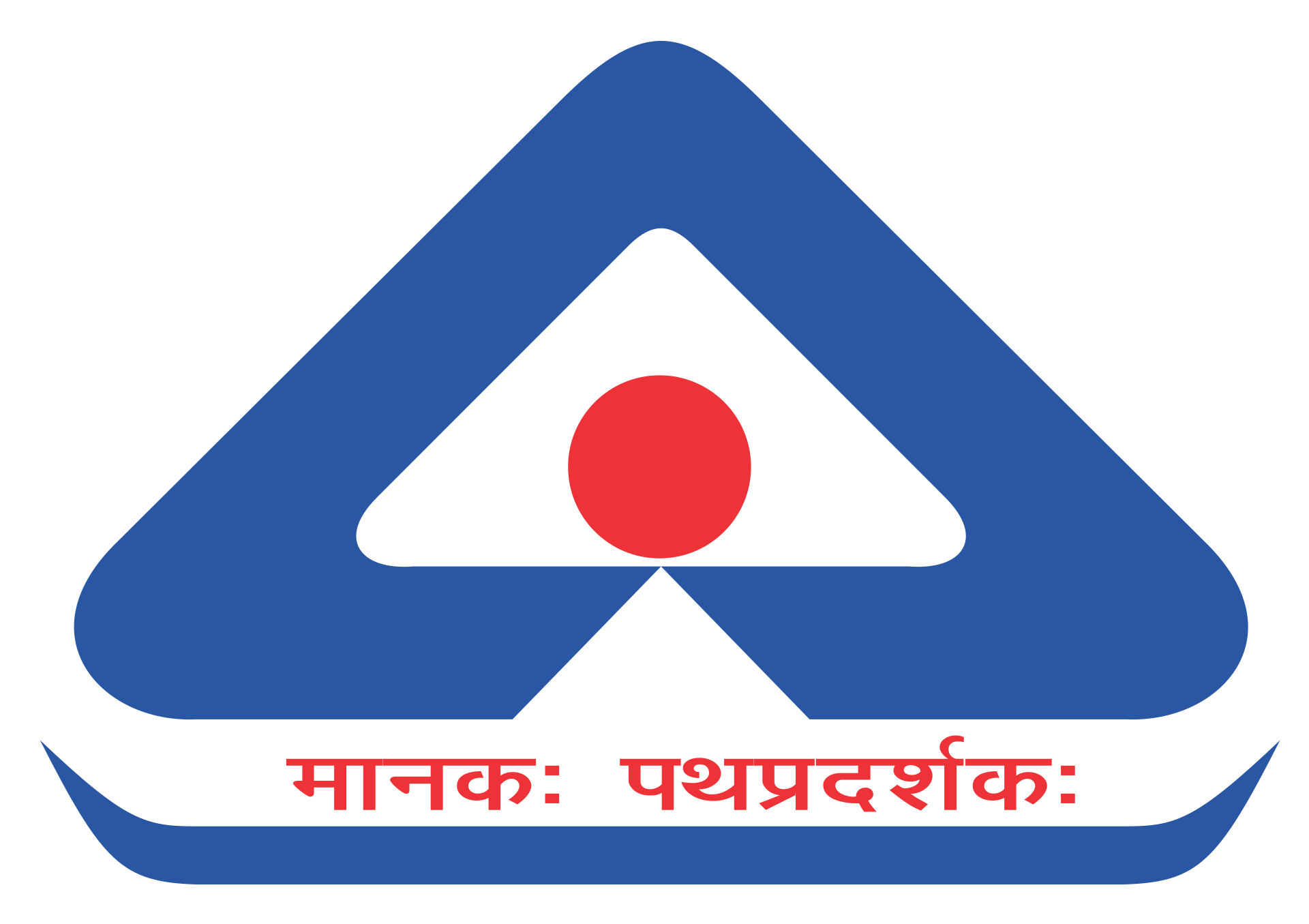 Q 9 What feature is required for a vegetable cutting machine to ensure safe operation according to IS 18145?

A) It should have a built-in heating element for sterilization.
B) It should be able to run without load with no loosening of fitted parts and minimal excess noise.
C) It should include an external fan to cool down the machine.
D) It should have a digital display for monitoring
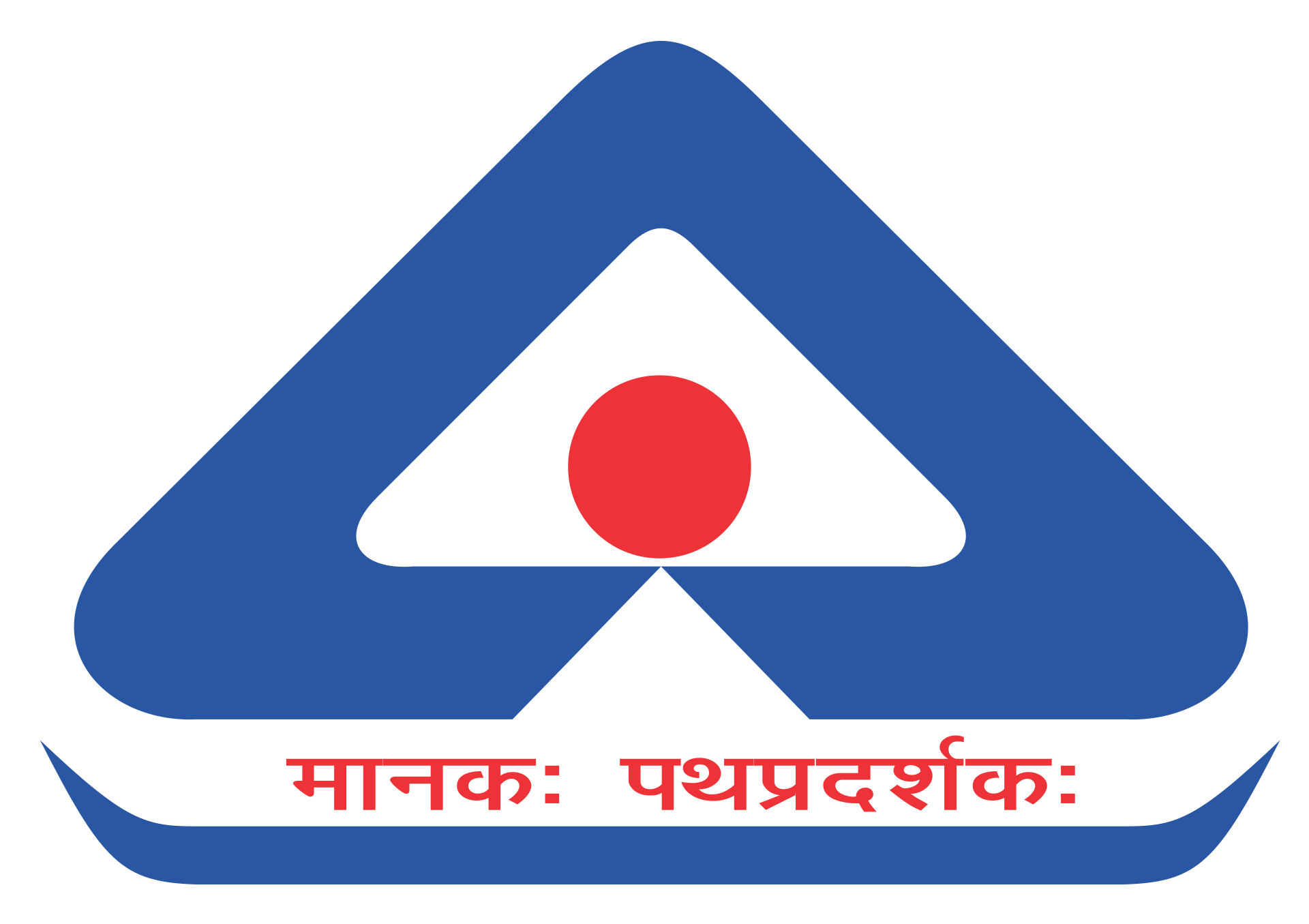 Q 10 Which standard specifies the need for strict hygienic conditions in the operation of vegetable cutting machines, as mentioned in IS 18145?

A) IS 2062
B) IS 2491
C) IS 4711
D) IS 513
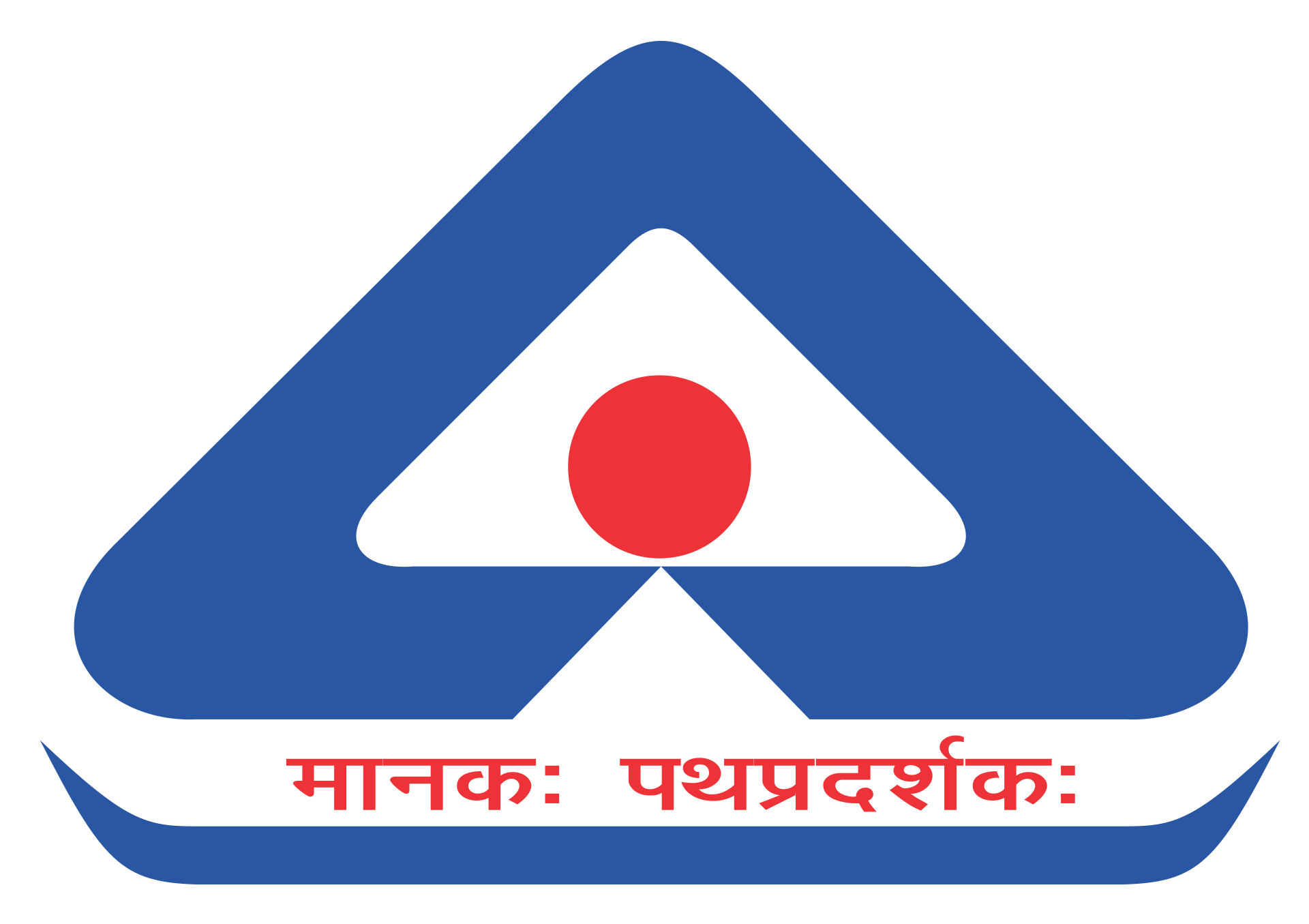 Thank You